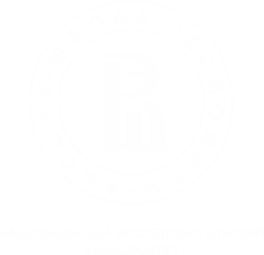 ЦЕНТР ГЕОДАННЫХ
Факультет географии и геоинформационных технологий НИУ ВШЭ
https://geodata.hse.ru/
geodata@hse.ru
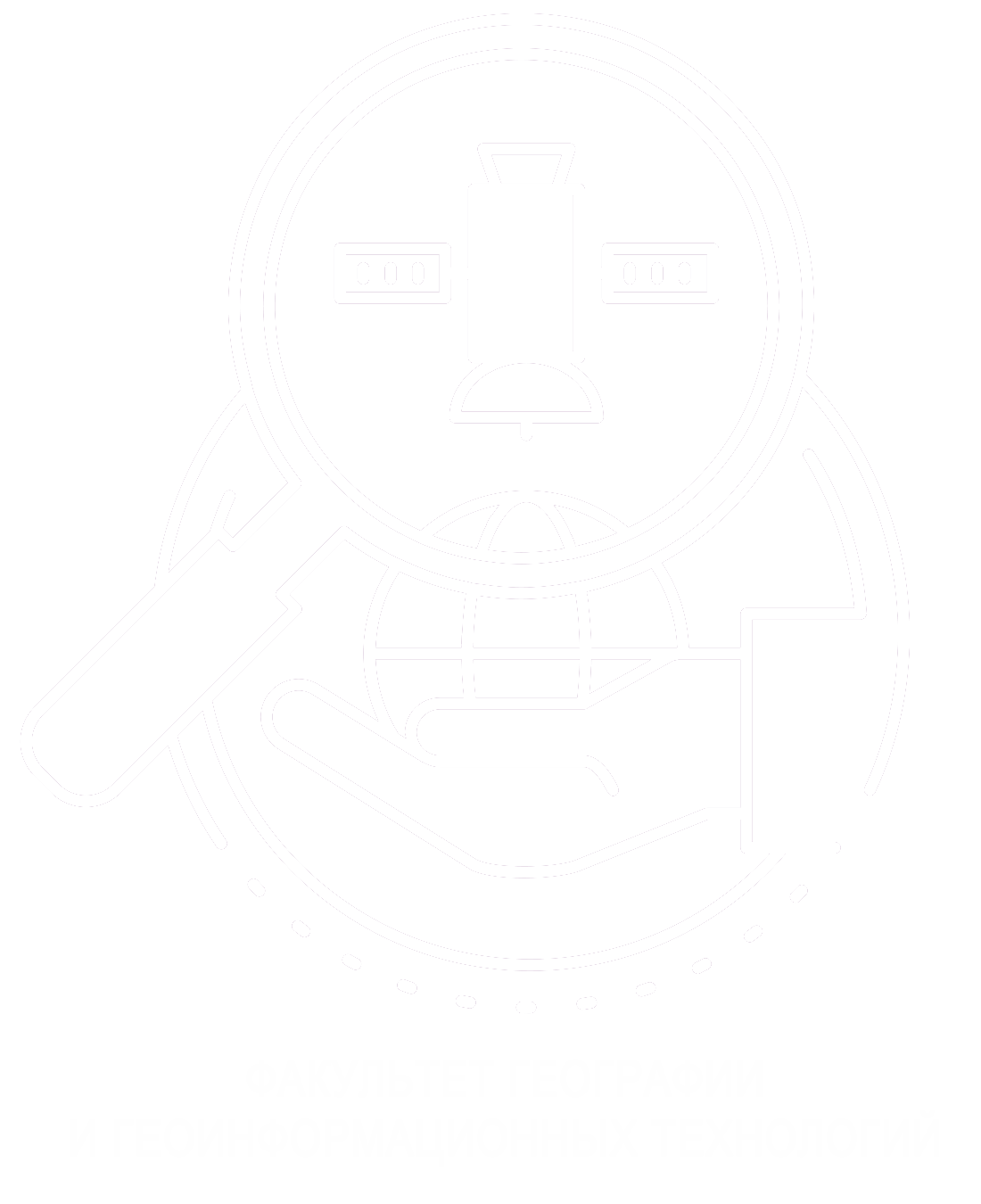 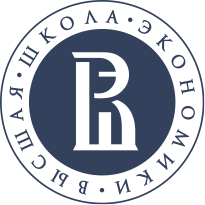 Факультет географии и геоинформационных технологий
Факультет географии и геинформационных технологий
120
21
70
студентов
бакалавриат
студент
магистратура
преподавателей и сотрудников
+ Международная лаборатория ландшафтной экологии
Центр геоданных
Прикладные исследования и проектная деятельность
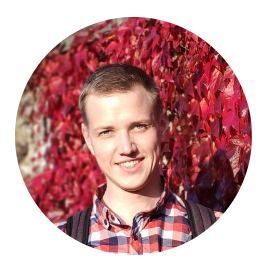 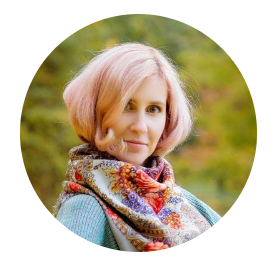 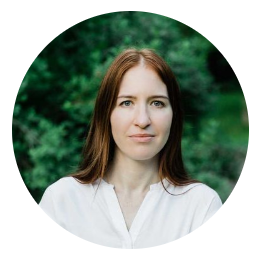 Вера Соколова
менеджер
Татьяна Анискина
директор
Роман Кошутин
аналитик
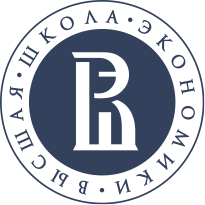 Направления деятельности
Факультет географии и геоинформационных технологий
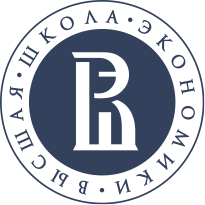 Геоинфографика
Факультет географии и геоинформационных технологий
Профессиональная визуализация любых пространственных данных в виде карт или сложной инфографики
Статичные картографические отчеты и интерактивные веб-карты и картографические веб-приложения
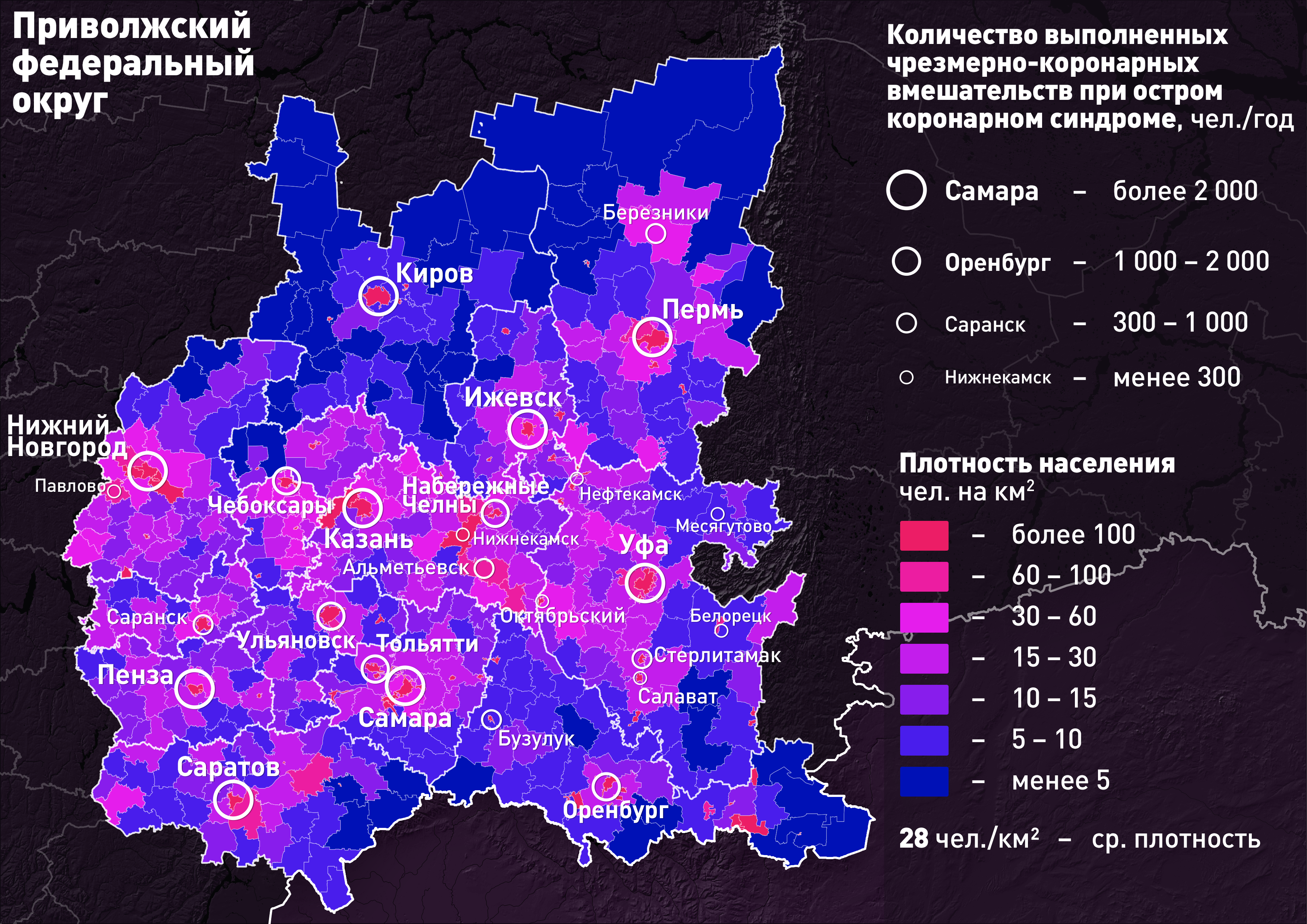 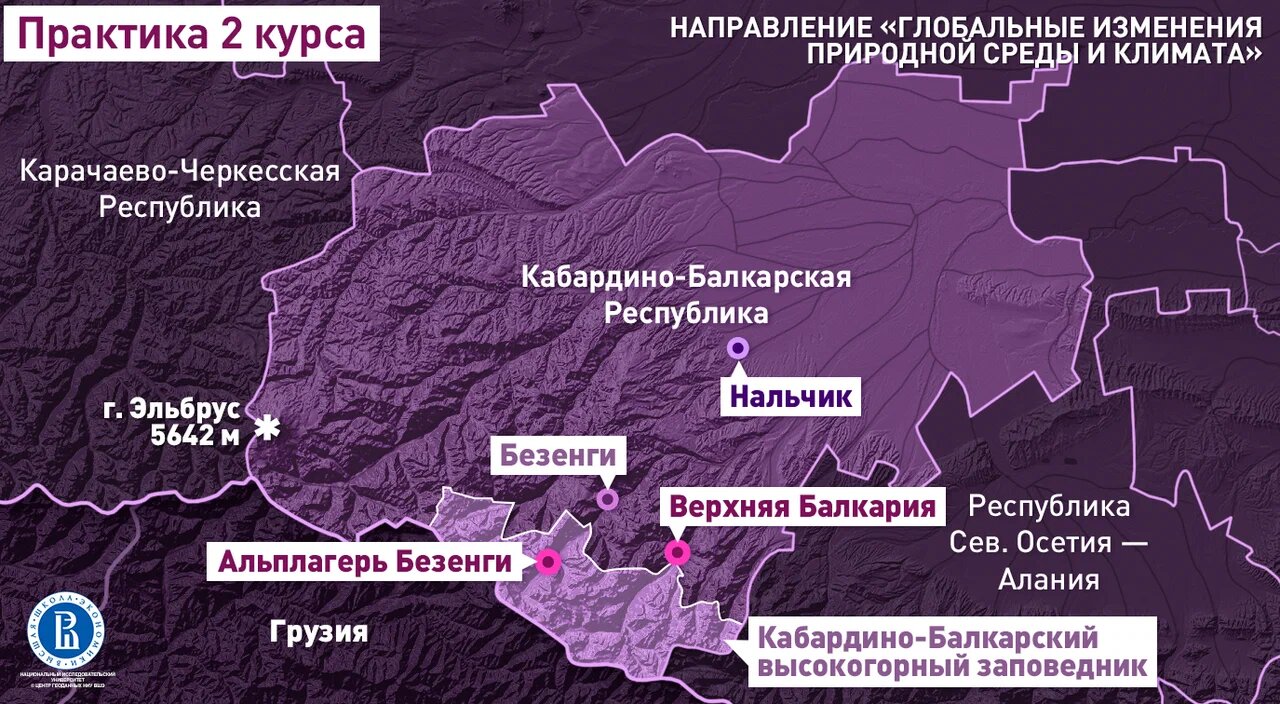 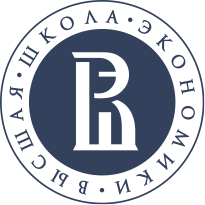 Геоинфографика
Факультет географии и геоинформационных технологий
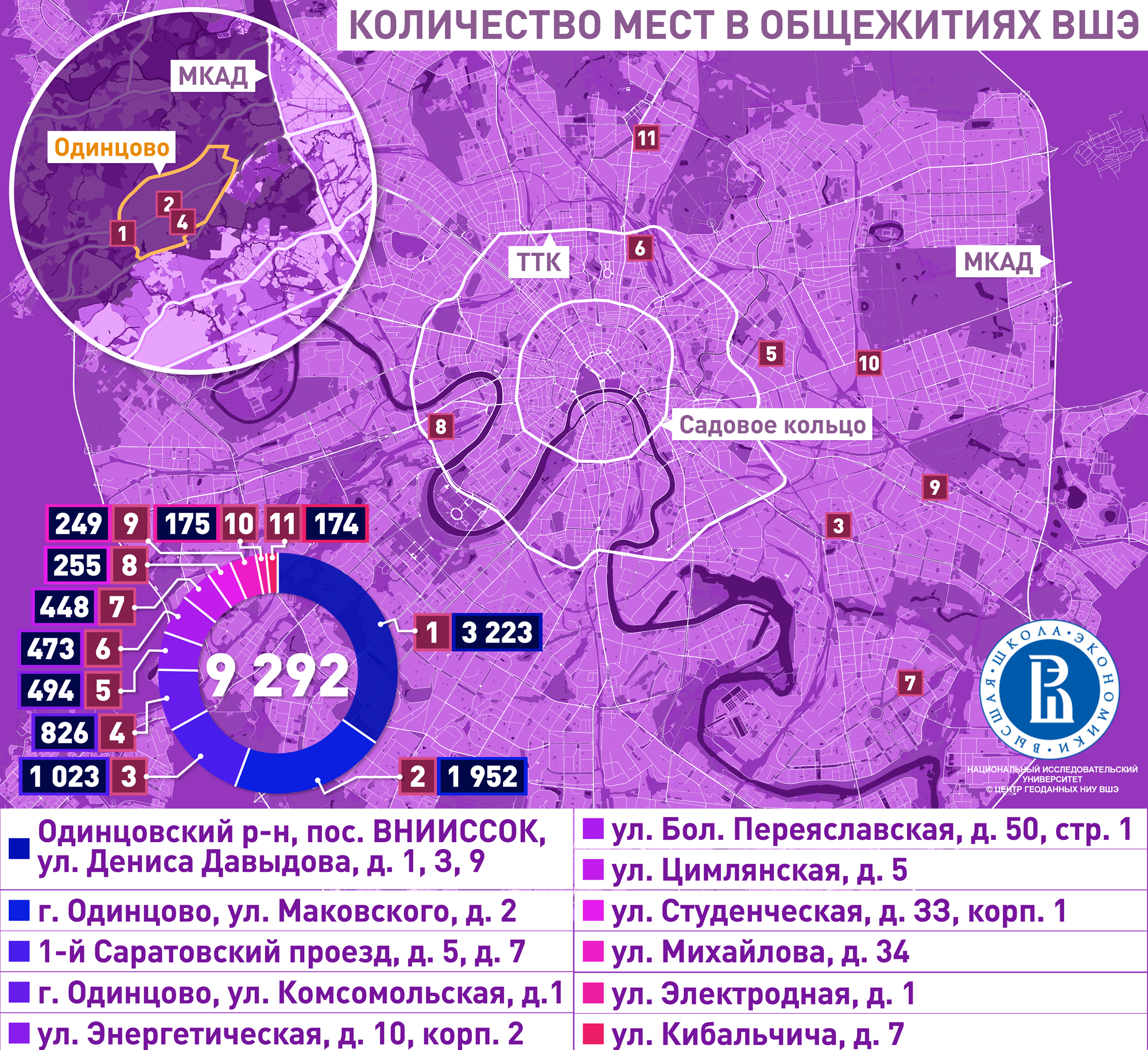 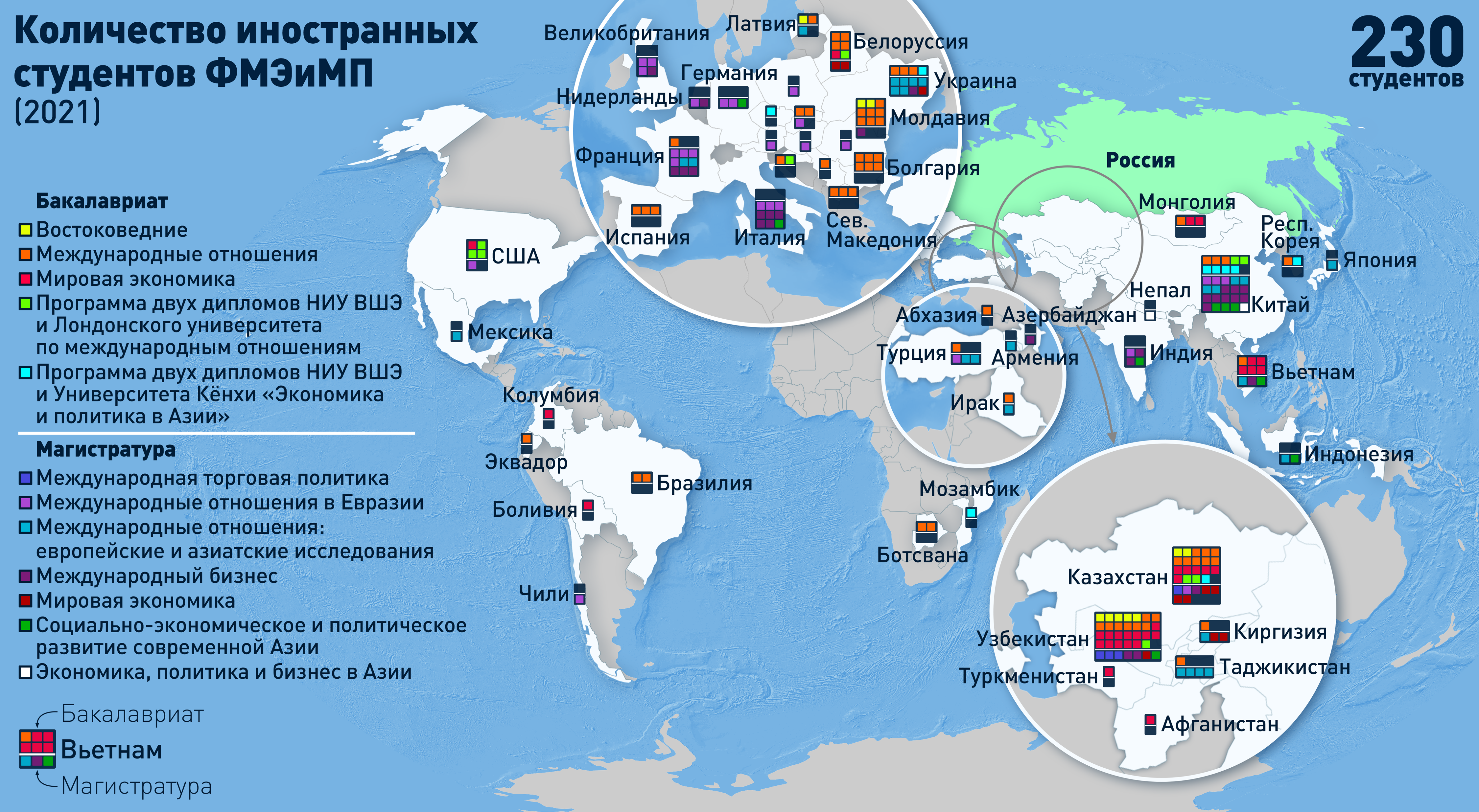 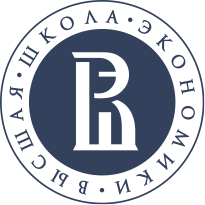 Картографические основы и наборы геоданных
Факультет географии и геоинформационных технологий
В корпоративных стилях НИУ ВШЭ и факультета географии
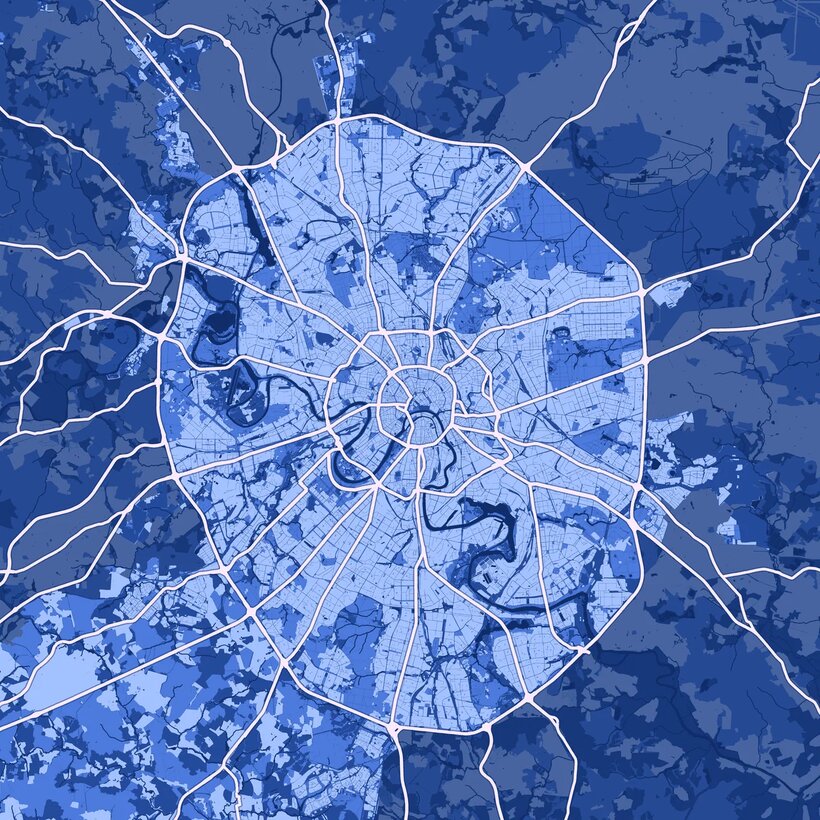 Форматы:
ArcGIS 
Photoshop
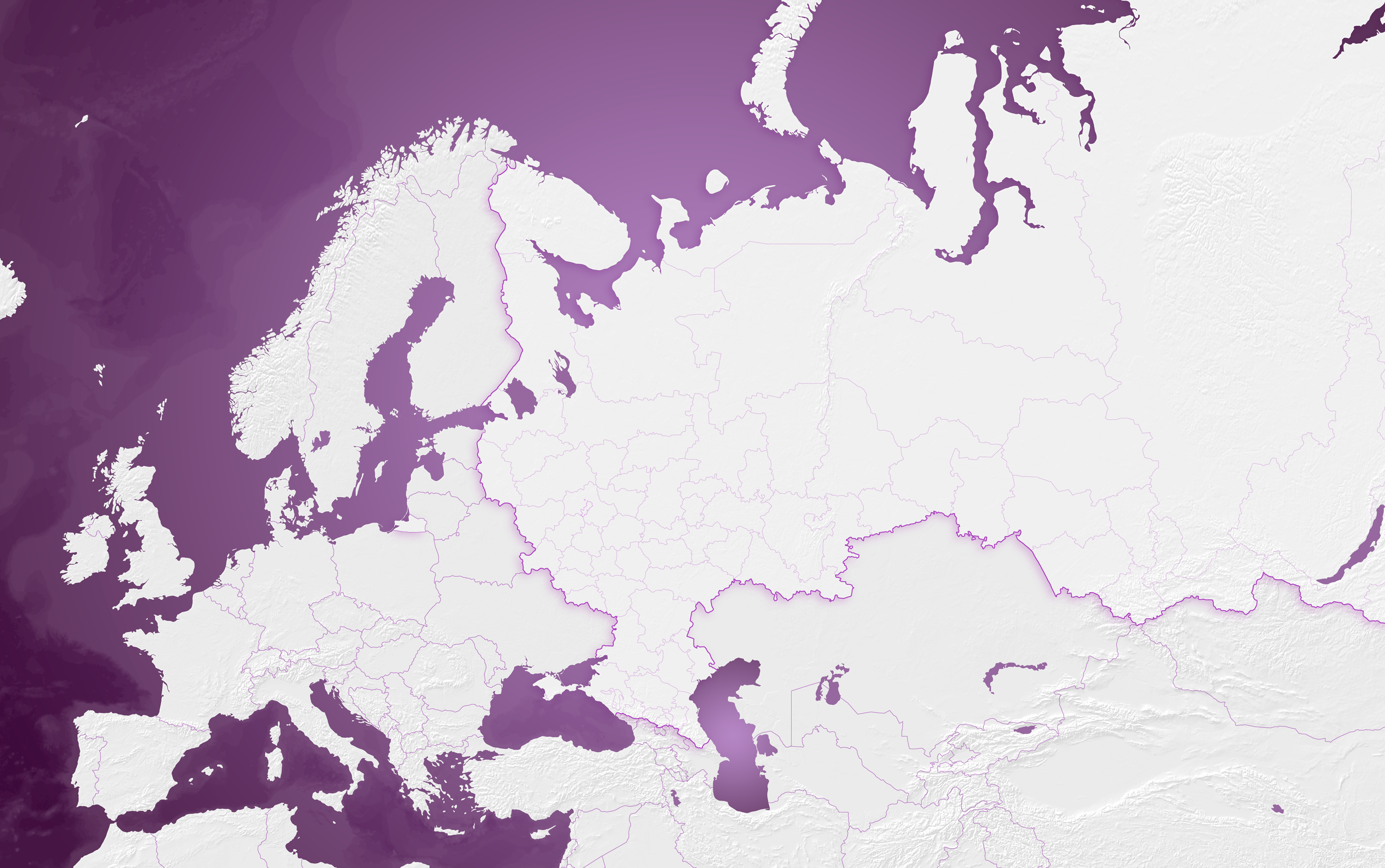 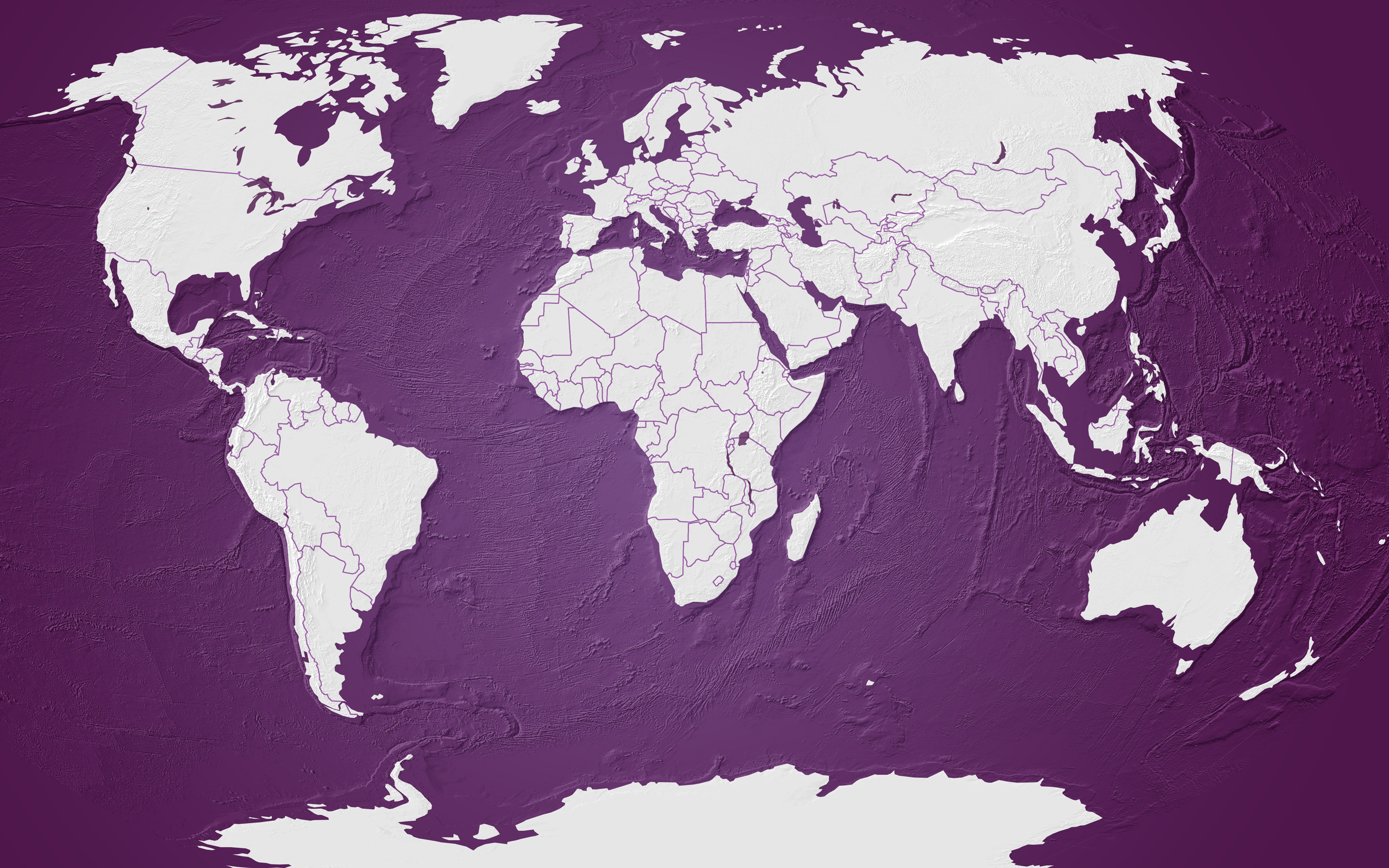 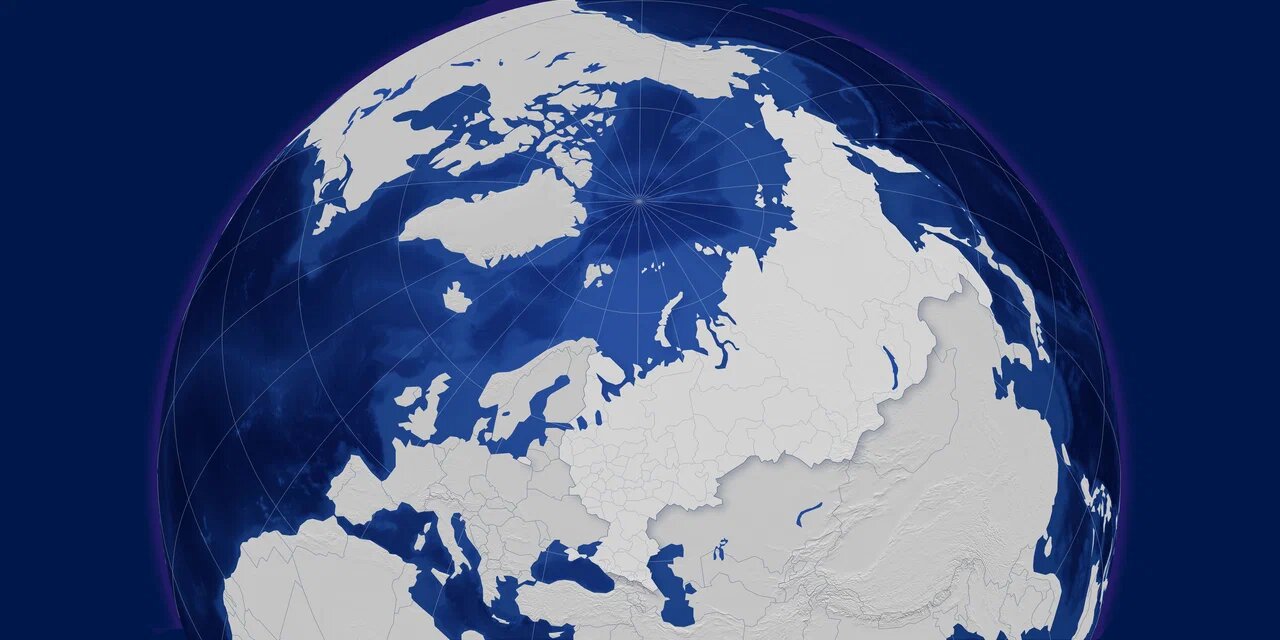 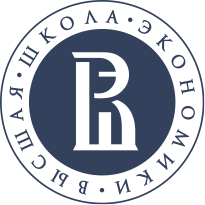 Факультет географии и геоинформационных технологий
Аэрофотосъемка с БПЛА
Парк беспилотных летательных аппаратов:
БПЛА самолетного типа Geoscan Lite
Квадрокоптеры (оптические и мультиспектральные камеры)
Мы оперативно выполняем следующие работы:
Высокодетальная аэрофотосъемка с созданием ЦММ, ЦМР и ортофотопланов;
Мультиспектральная аэрофотосъемка;
Инвентаризация земель;
Расчёт индексов (в т.ч. вегетационных);
Создание реалистичных 3D моделей объектов и территорий;
Пространственный анализ и углубленное дешифрирование
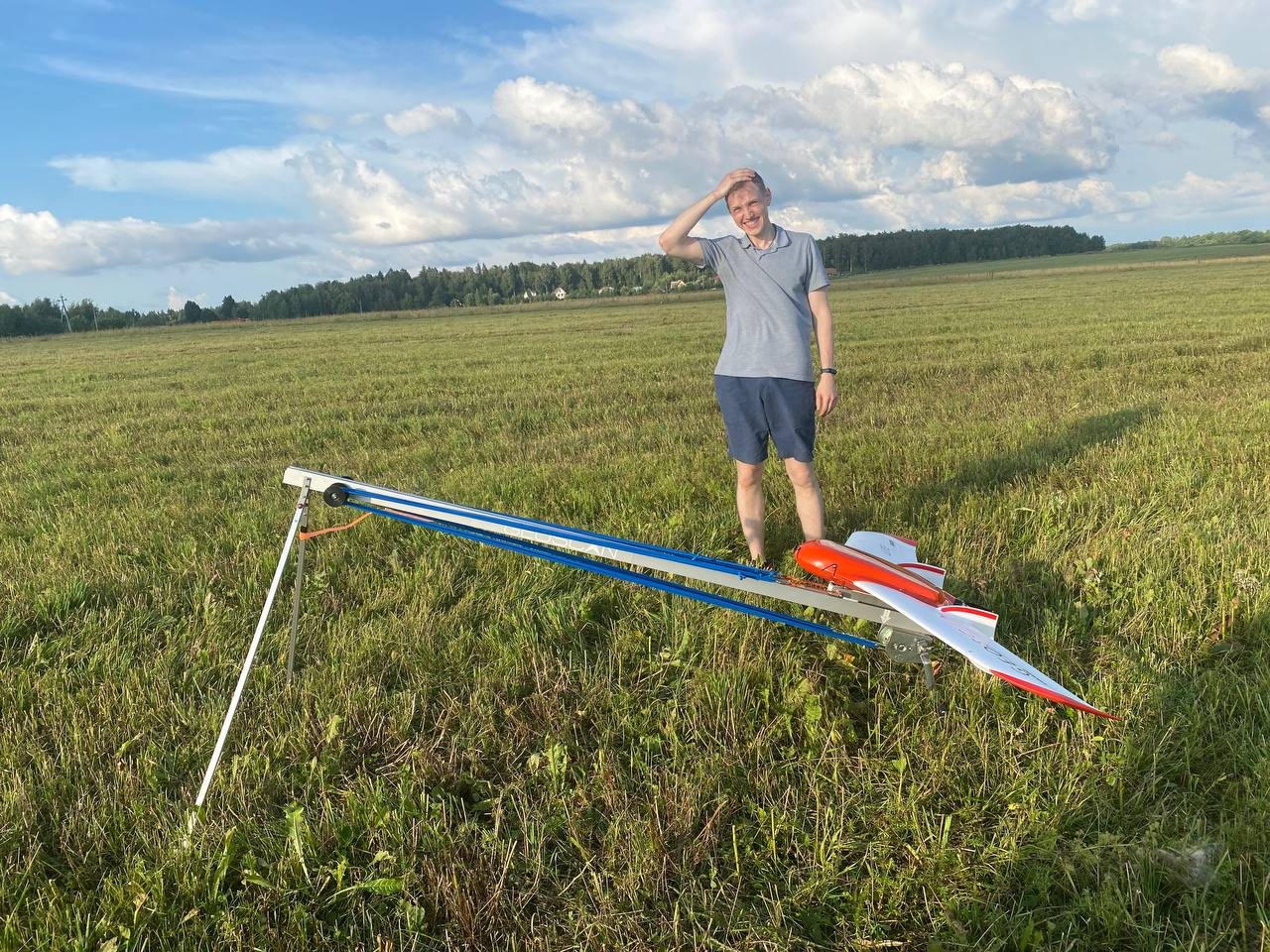 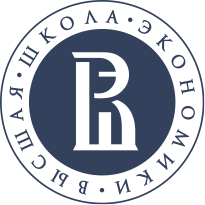 Факультет географии и геоинформационных технологий
Прикладные исследования и проектные работы
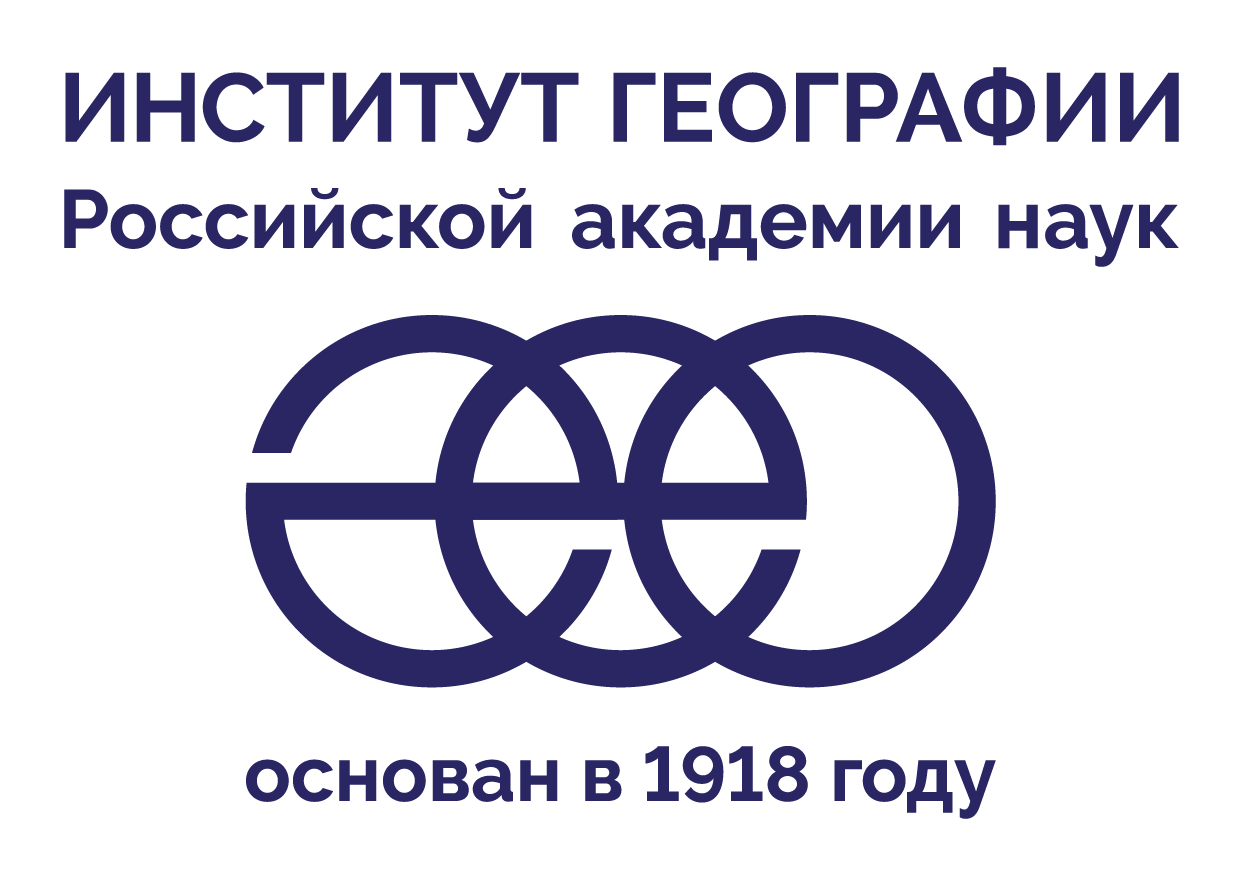 НИР «ГЕОГРАФИЧЕСКИЙ АНАЛИЗ ДИНАМИКИ НАСЕЛЕНИЯ В КИРГИЗСКОЙ, ТАДЖИКСКОЙ И УЗБЕКСКОЙ ССР С 1959 ПО 1989 ГОДЫ»
Отсканированные карты и атласы ССР
Данные переписей населения 1959, 1970, 1979 и 1989гг.
Уточнение границ районов и названий населенных пунктов
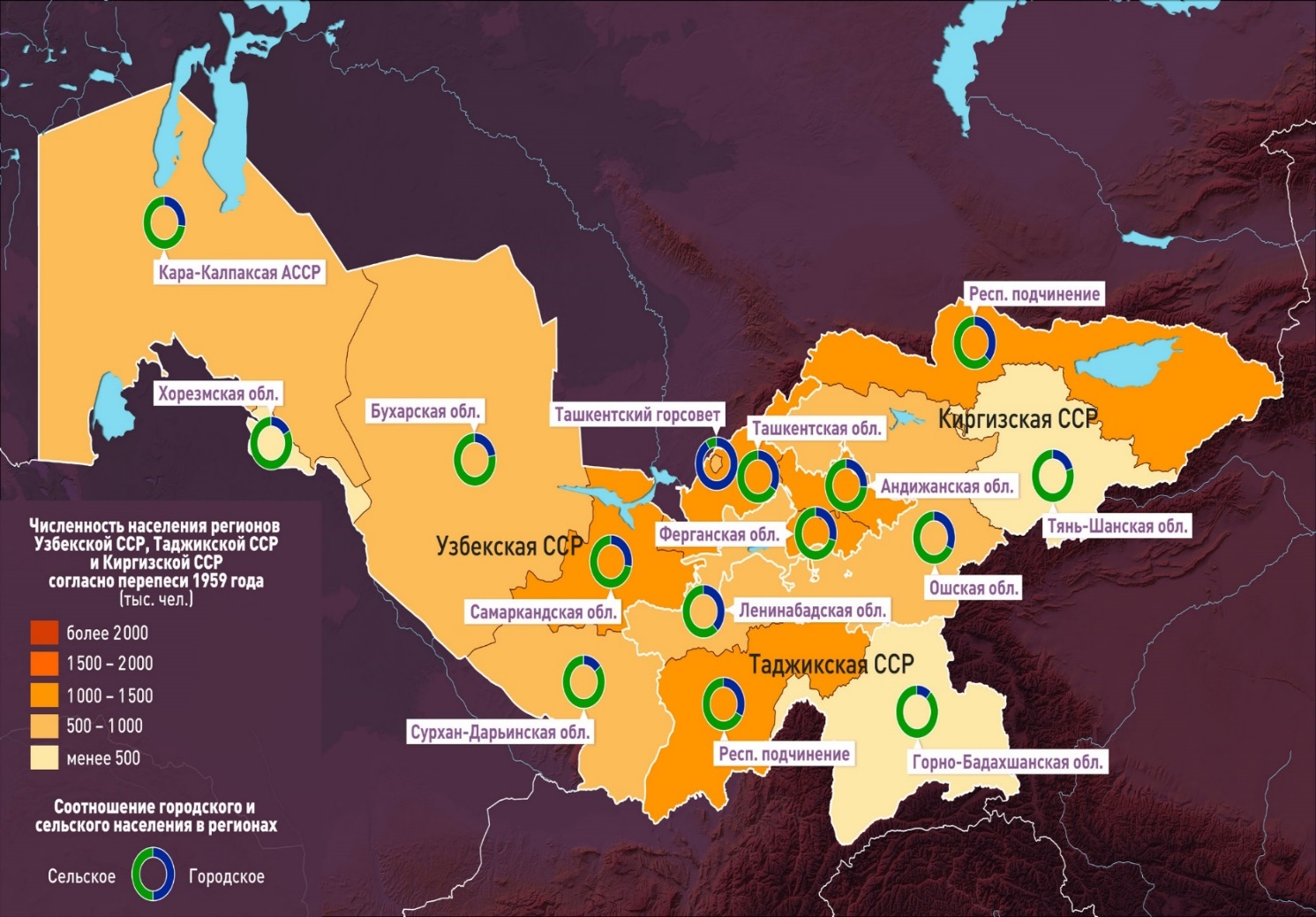 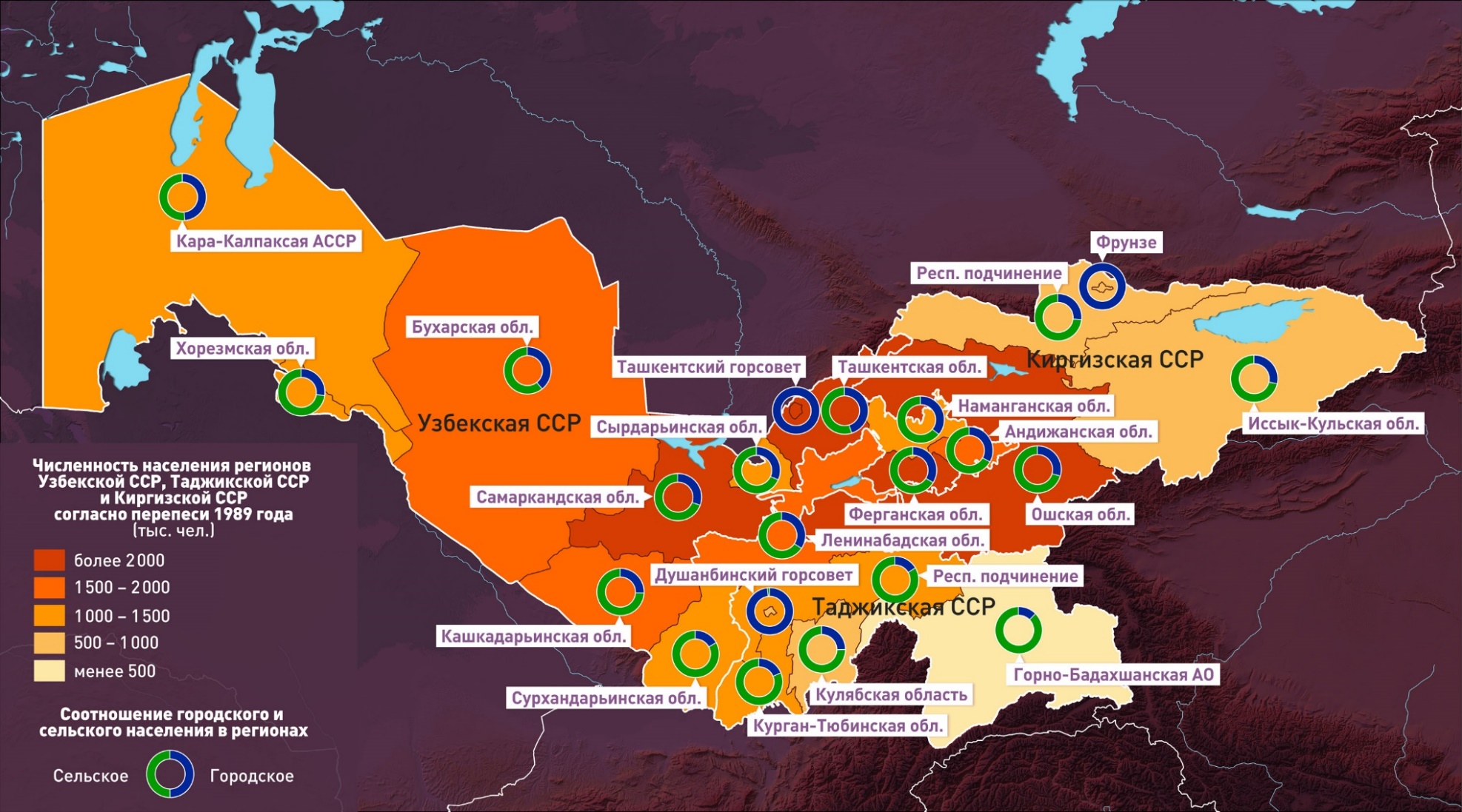 1959 год
1989 год
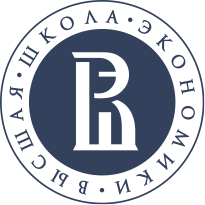 Факультет географии и геоинформационных технологий
Прикладные исследования и проектные работы
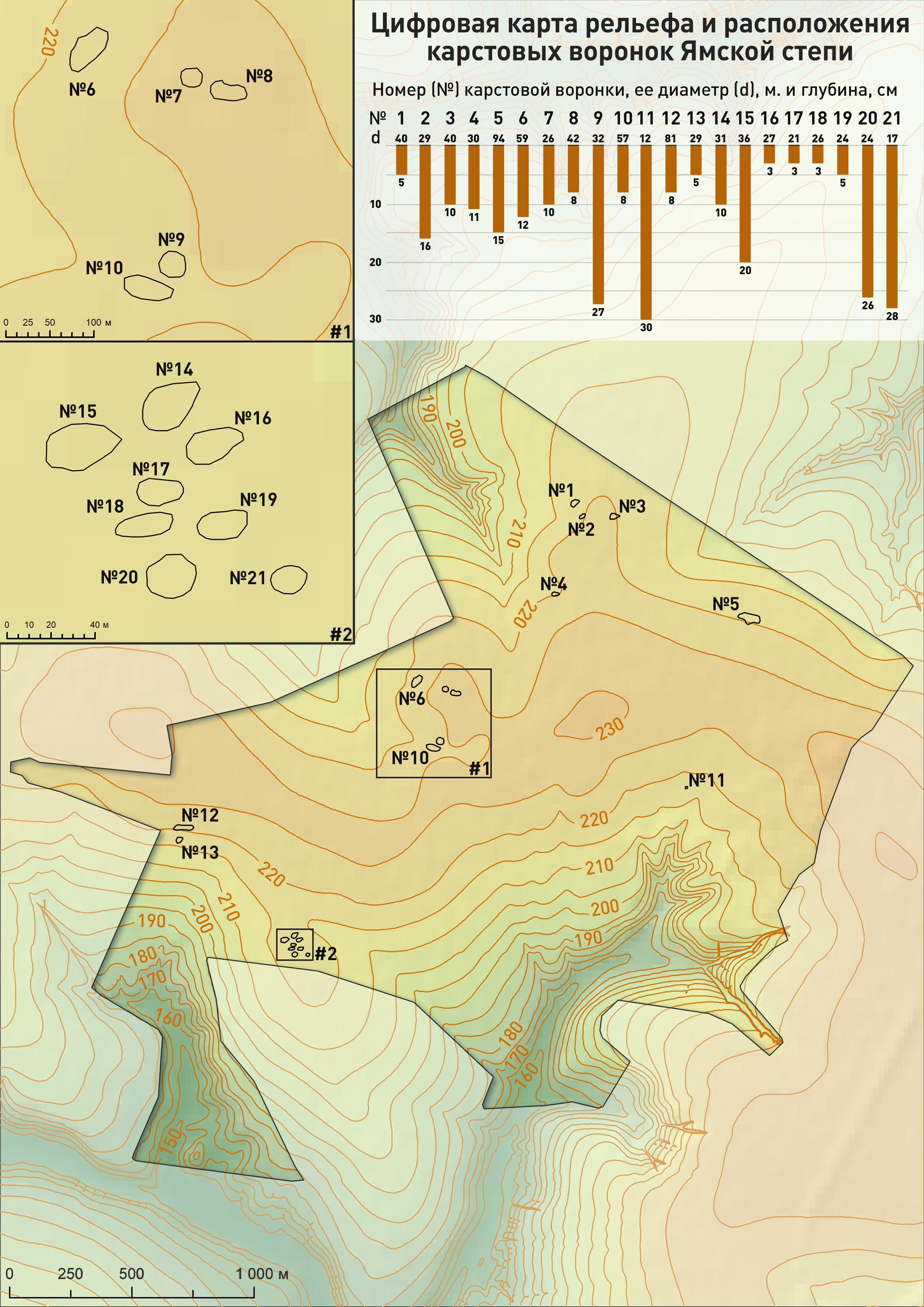 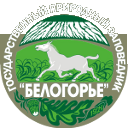 Создание цифровой модели местности Ямской степи с выделением карстовых воронок
Источник: Аэрофотосъемка с БПЛА
Результаты: 
Цифровая модель местности
Цифровая карта рельефа
Места расположения карстовых воронок
21
карстовая воронка выявлена
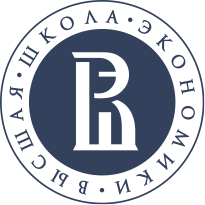 Факультет географии и геоинформационных технологий
Прикладные исследования и проектные работы
Партнер:
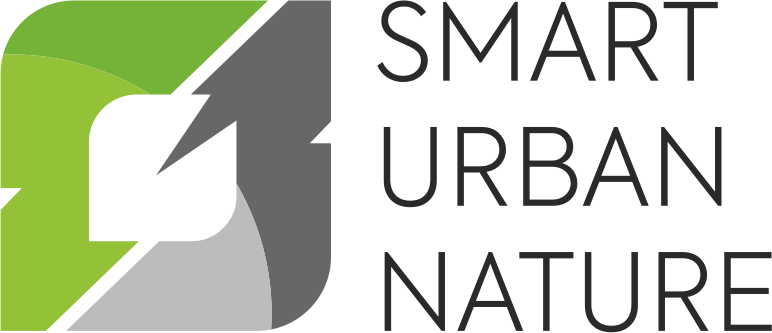 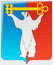 Концепция озеленения Норильской агломерации: научное обоснование и стратегическое решение
Задачи
Результаты
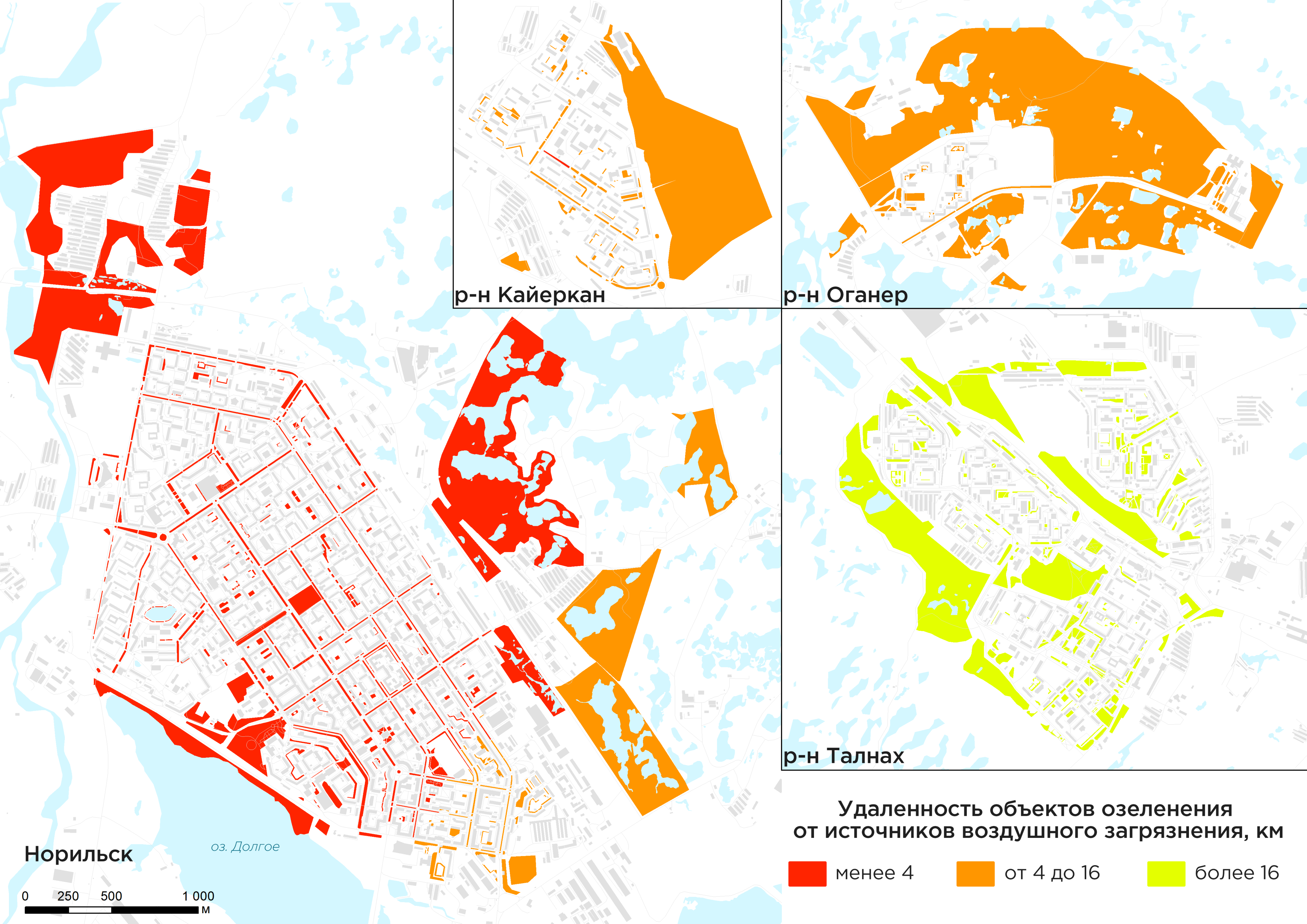 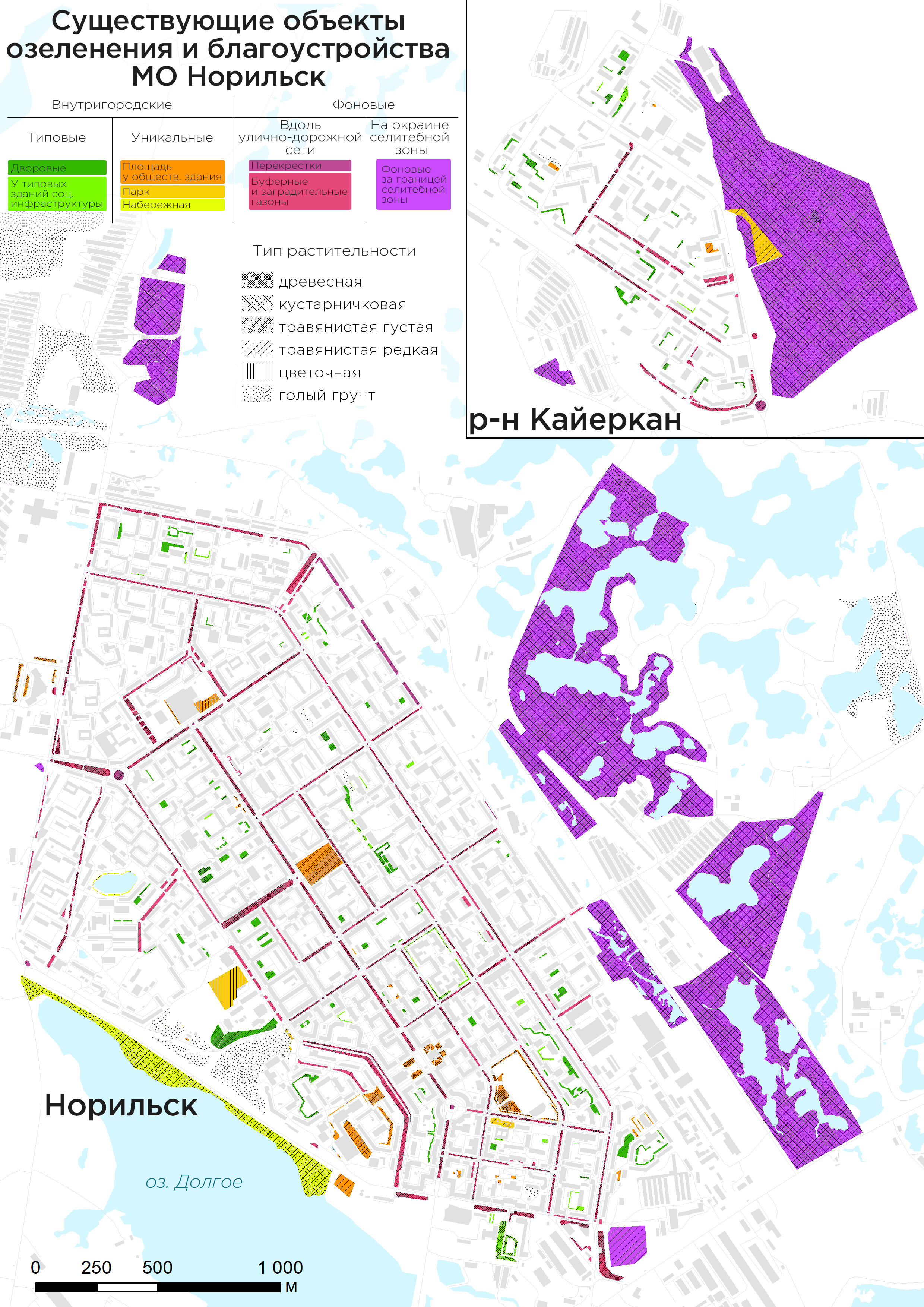 Сбор и интеграция геоданных
Инвентаризация текущих участков озеленения
Полевая верификация с помощью мобильного приложения
Разработка картографических материалов 
Анализ текущей ситуации
База геоданных
Карты
1
2
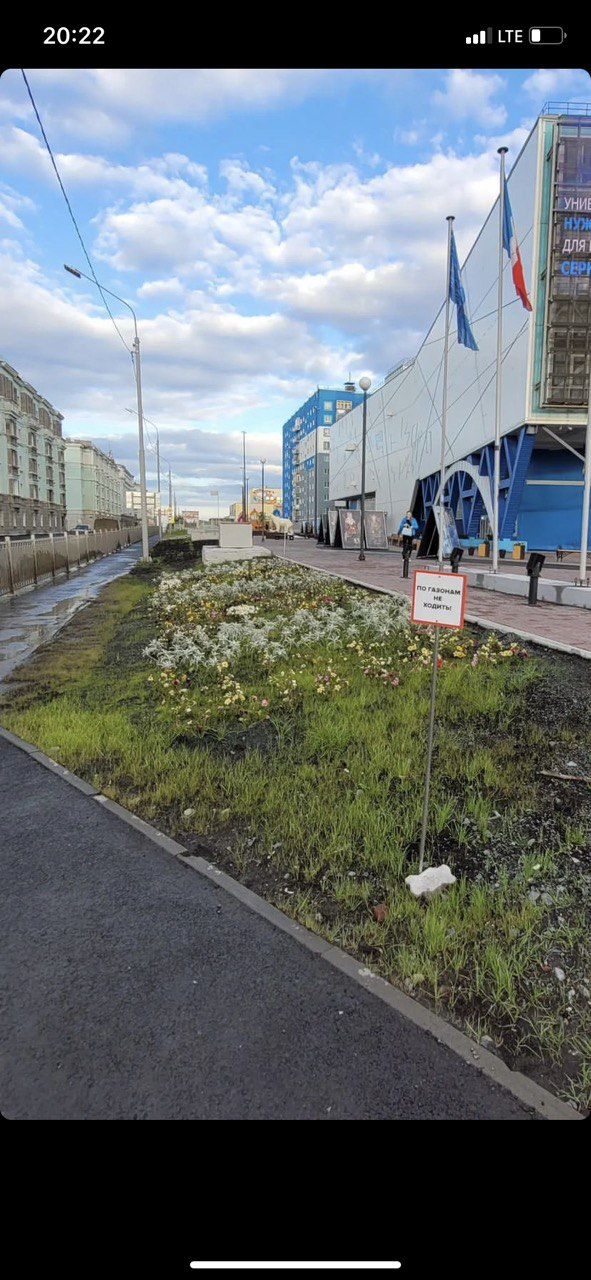 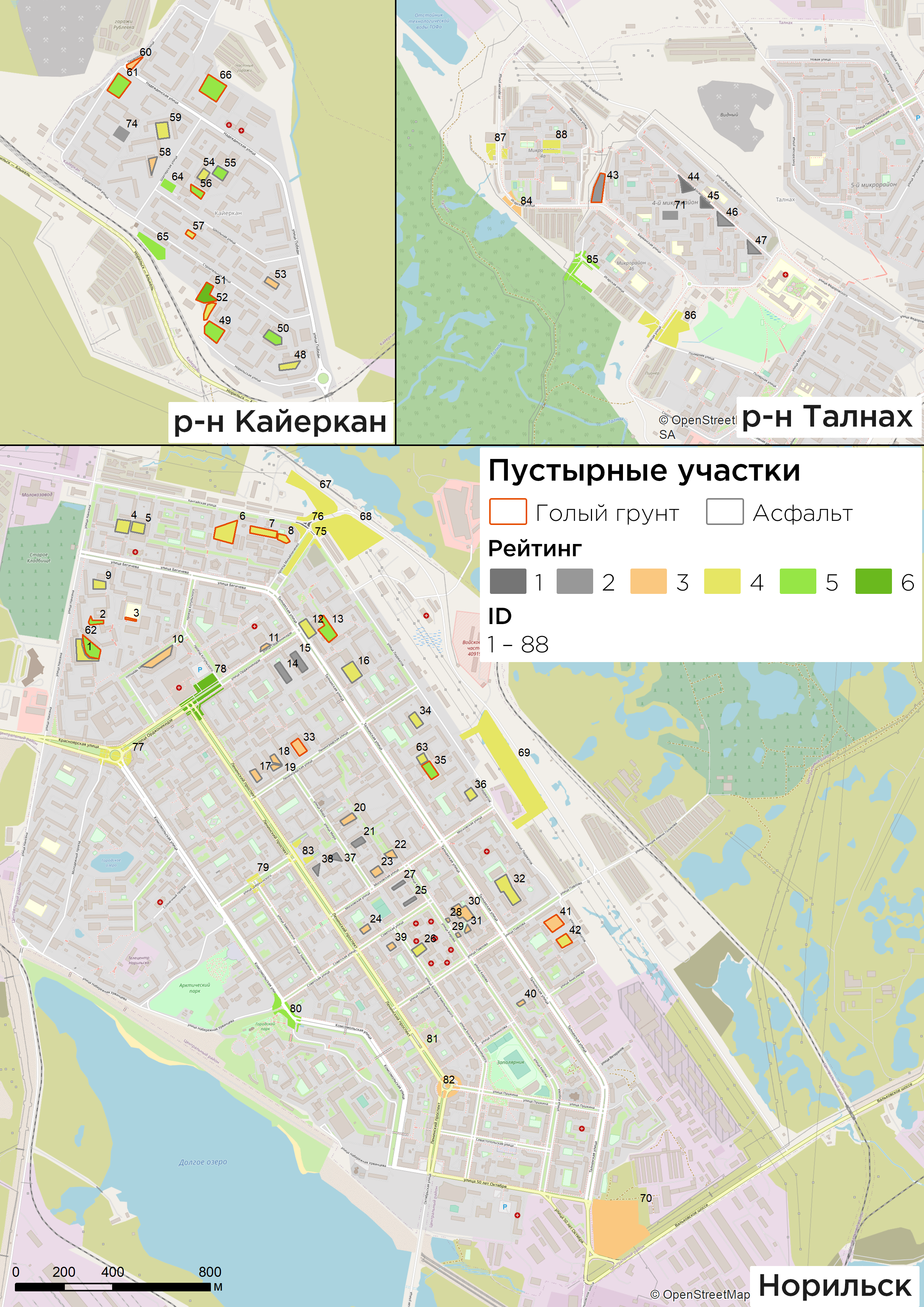 3
Текст отчета
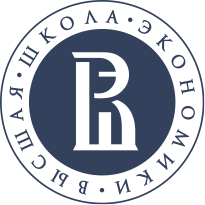 Факультет географии и геоинформационных технологий
Прикладные исследования и проектные работы
ФОРМИРОВАНИе БАЗЫ ДАННЫХ И НАБОРА КАРТОСХЕМ, ХАРАКТЕРИЗУЮЩИХ ЛПК ДВФО
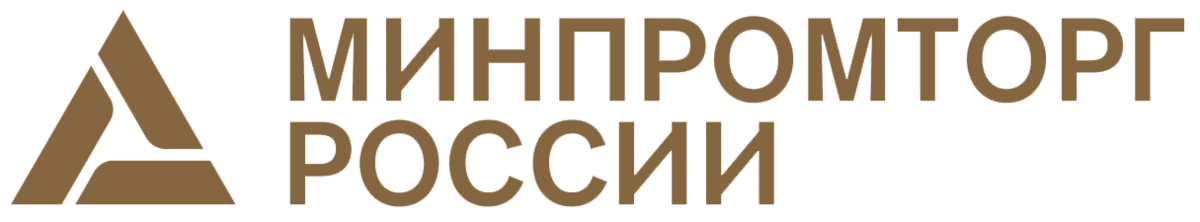 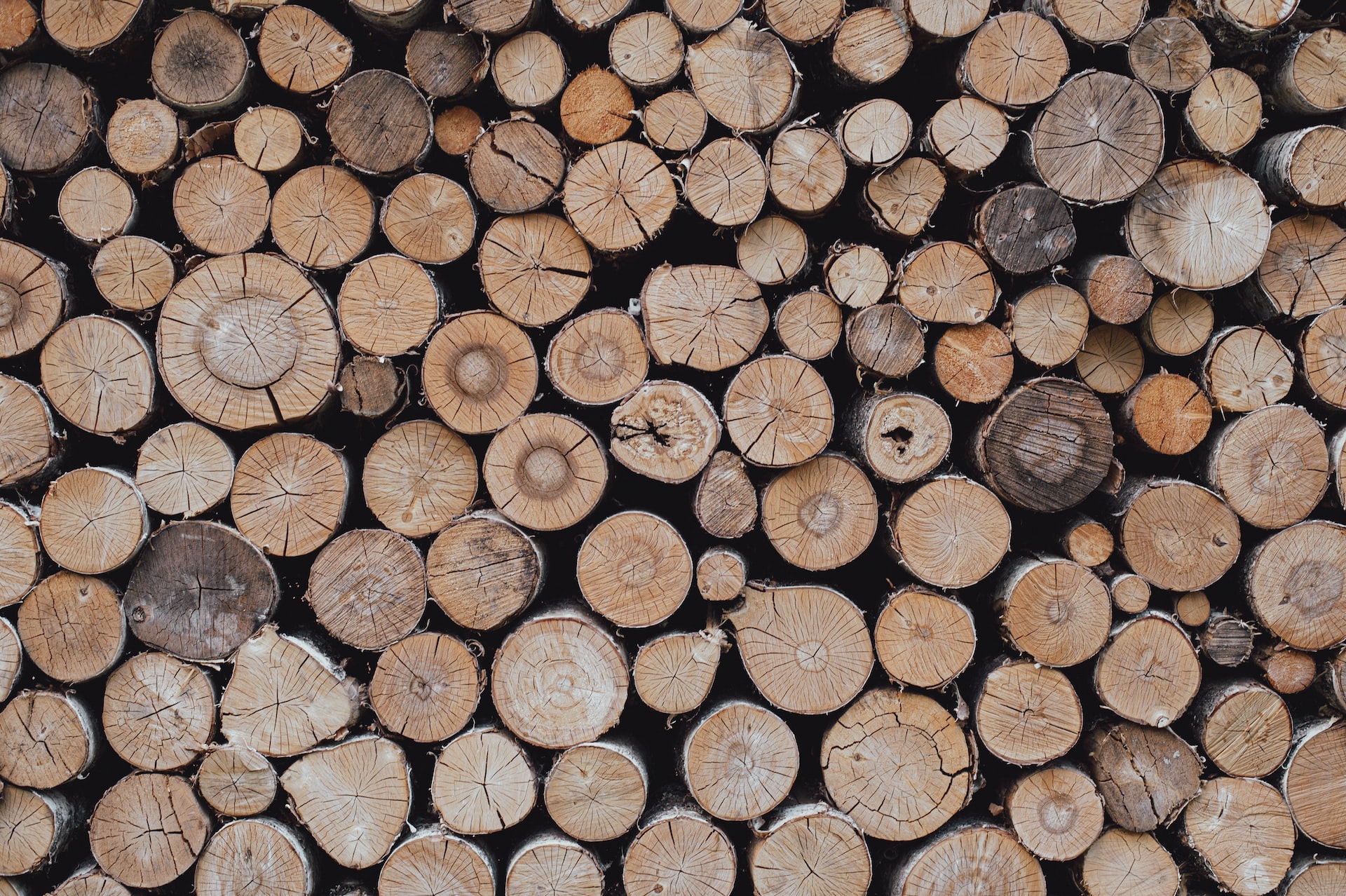 Проектирование схемы базы геоданных
Подготовка статичной геоинфографики
Интеграция с ГИСП заказчика
Разработка анкеты для оценки использования БПЛА на предприятиях
Оценка фактического уровня и потенциала применения современных цифровых технологий в ЛПК ДВФО
Photo by Egor Myznik on Unsplash
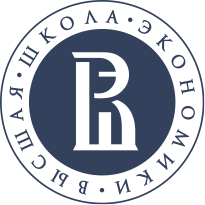 Факультет географии и геоинформационных технологий
Прикладные исследования и проектные работы
Курсы ДПО 
«Геоинфографика»

Планируемая дата старта: 
Февраль 2023

Для тех, кто:
Далек от географии и профессиональных ГИС-инструментов
Хочет научиться грамотно визуализировать свои данные на картах
Планирует создавать статичную и интерактивную геоинфографику
Открытое и бесплатное ПО
Стратегический проект «Доказательная урбанистика»
(под руководством ФГРР)

Оценка требований к источникам геоданных (полнота, достоверность, цена)
Разработка моделей пространственного анализа


Оценка состояния правового регулирования общественных отношений в сфере землепользования и застройки в российских городах
«Зеркальная лаборатория»  НИУ ВШЭ (Институт аграрных исследований + ФГГТ) и СГАУ

Пространственный анализ как ключевой инструмент управления сельским развитием в регионе: принципы, методы, практические рекомендации

Обучение основам ГИС
Создание базы геоданных
Полевые исследования
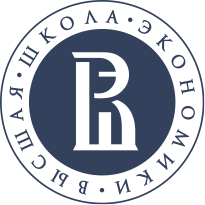 Факультет географии и геоинформационных технологий
Проекты студентов
Определены Регионы с высокой, низкой и средней доступностью
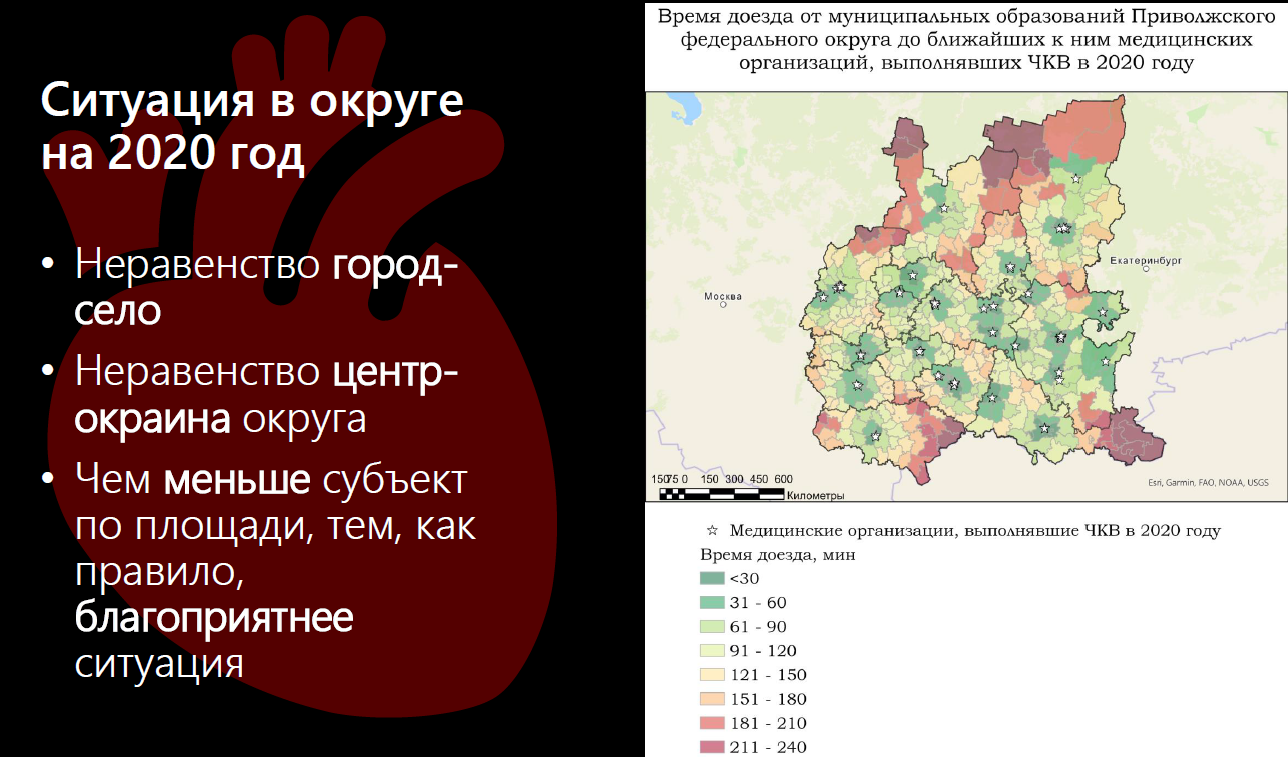 Моделирование доступности медицинских организаций, оказывающих специализированную медицинскую помощь при остром коронарном синдроме в ПФО

Панафидина Инна2 курс
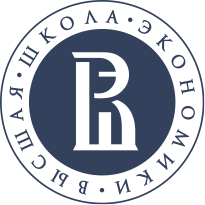 Факультет географии и геоинформационных технологий
Проекты студентов
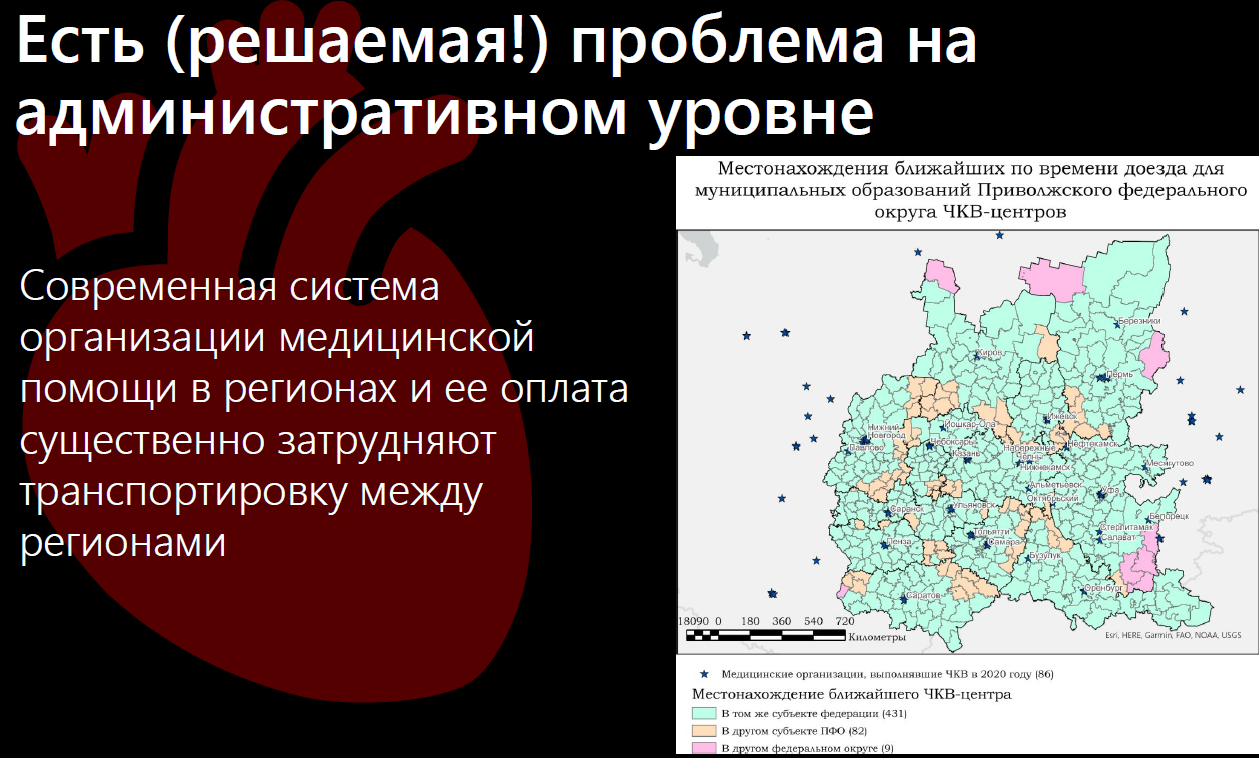 Моделирование доступности медицинских организаций, оказывающих специализированную медицинскую помощь при остром коронарном синдроме в ПФО
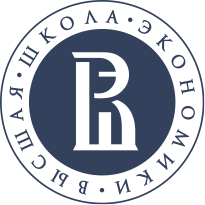 Факультет географии и геоинформационных технологий
Проекты студентов
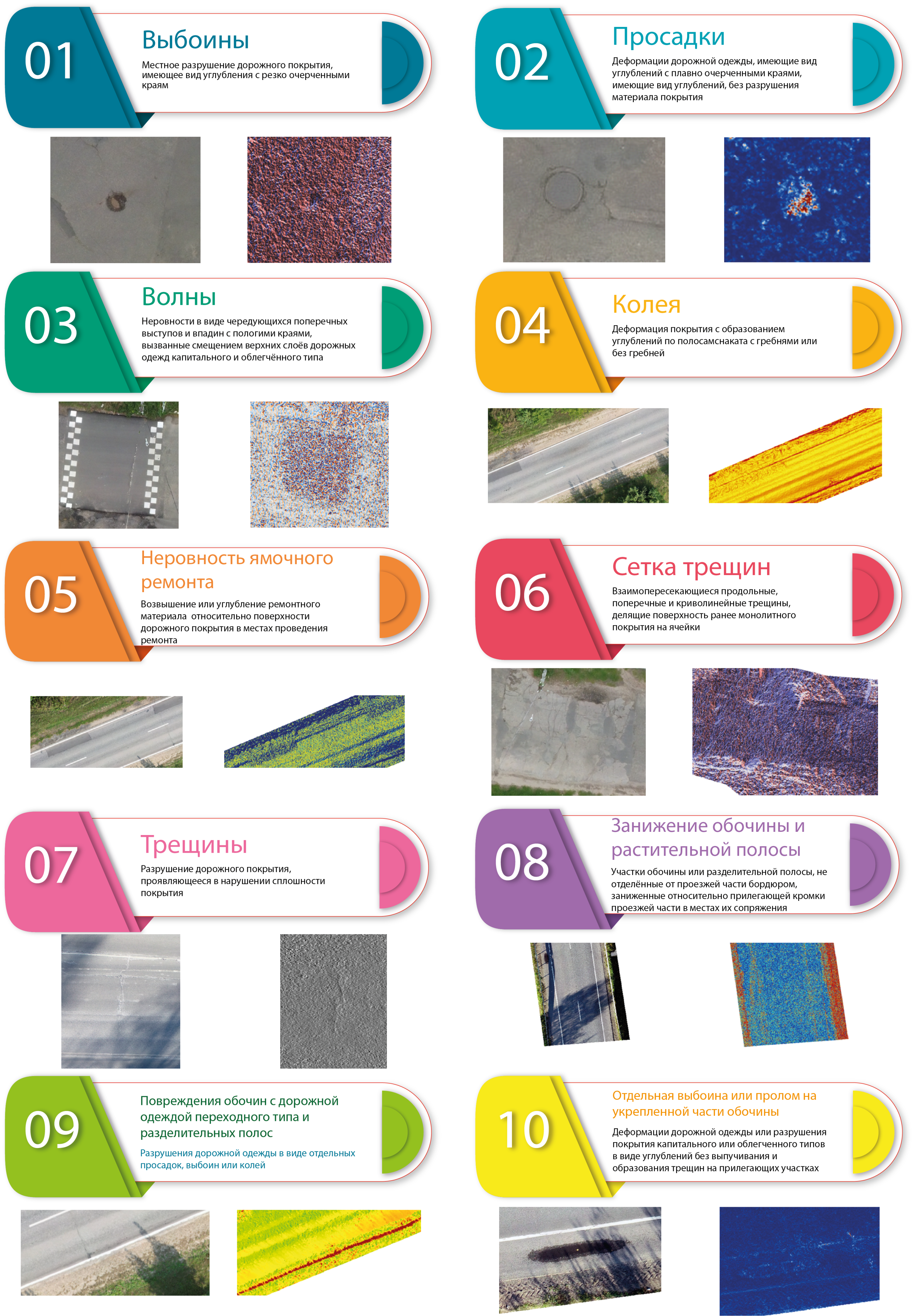 Анализ состояния дорожной сети на основе данных сверхвысокого пространственного разрешения

Казаков Иван2 курс

ЭТАПЫ ИССЛЕДОВАНИЯ:
Проведение съемки (БПЛА с оптической камерой)
Первичная обработка полученных данных 
Получение морфометрических параметров на основе цифровых моделей дорожного полотна и их классификация
Выявление дефектов дорог
Классификация по типам дефектов
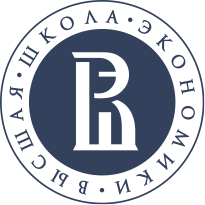 Факультет географии и геоинформационных технологий
Проекты студентов
Анализ состояния дорожной сети на основе данных сверхвысокого пространственного разрешения

Казаков Иван2 курс

ЭТАПЫ ИССЛЕДОВАНИЯ:
Проведение съемки (БПЛА с оптической камерой)
Первичная обработка полученных данных 
Получение морфометрических параметров на основе цифровых моделей дорожного полотна и их классификация
Выявление дефектов дорог
Классификация по типам дефектов
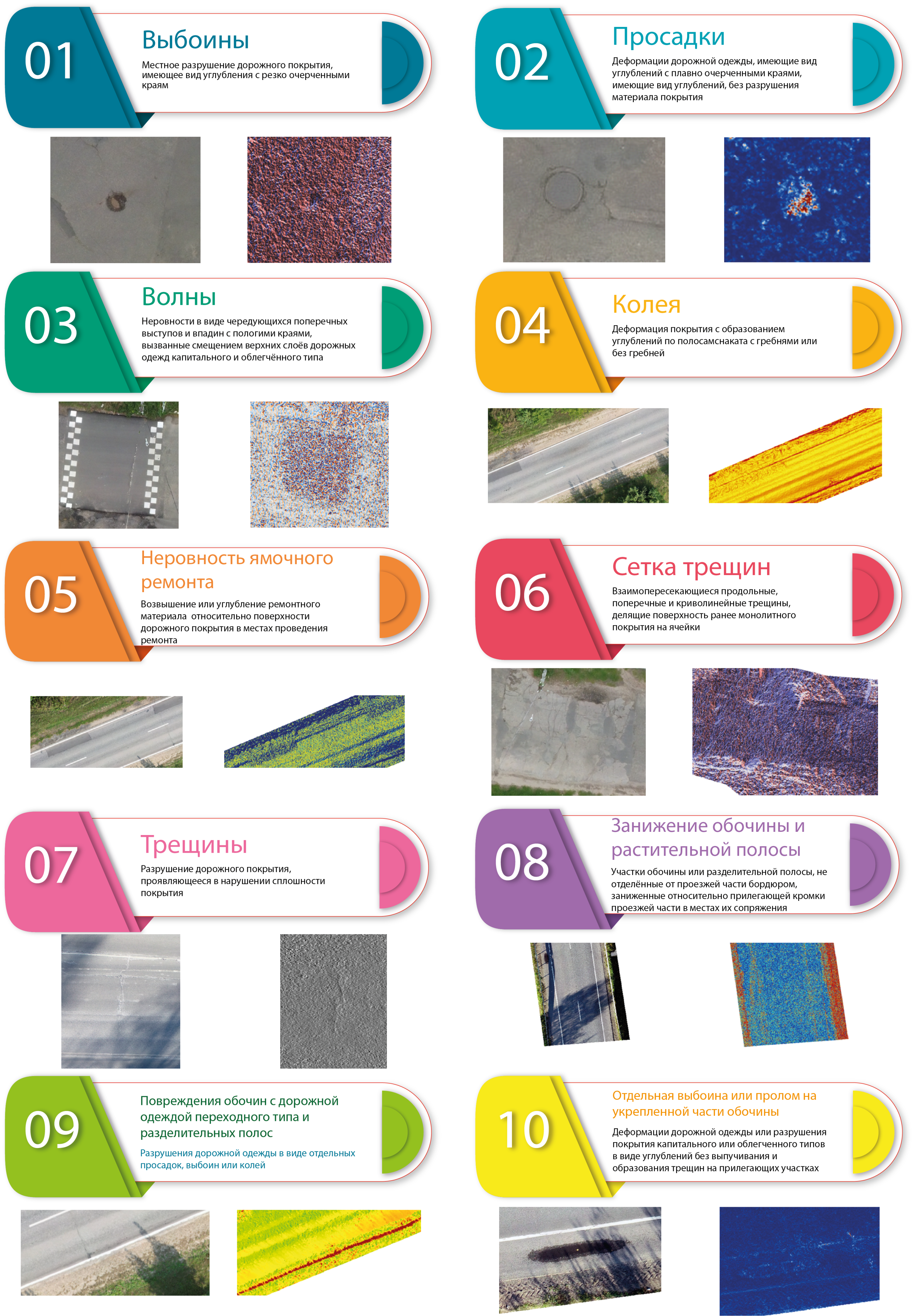 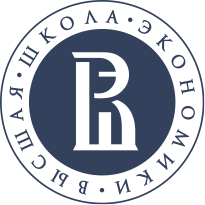 Факультет географии и геоинформационных технологий
Проекты студентов
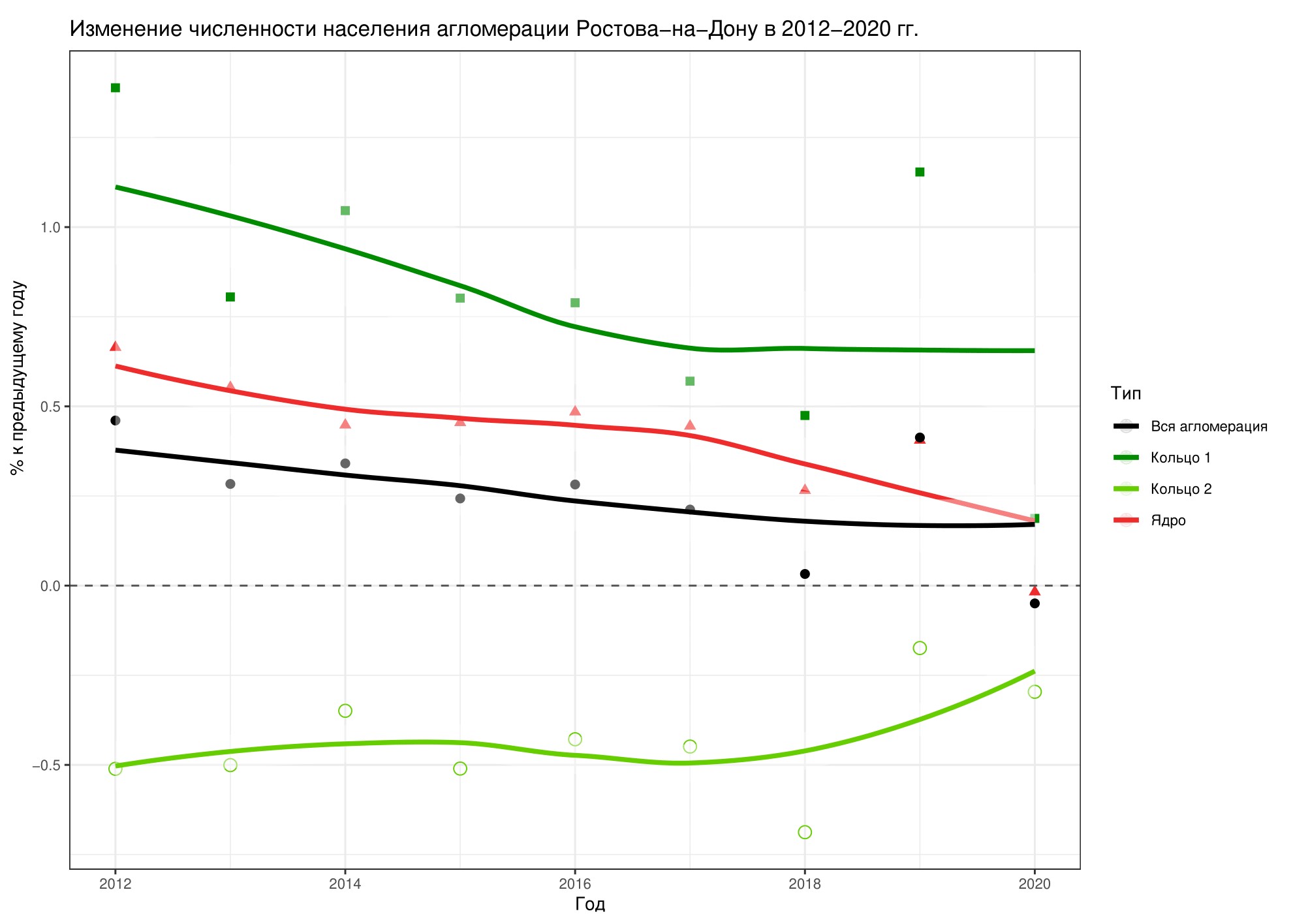 Источник: БД ПМО
Динамика пространственной структуры агломерации Ростова-на-Дону в 2012-2020 гг.


Игнатенко Полина2 курс
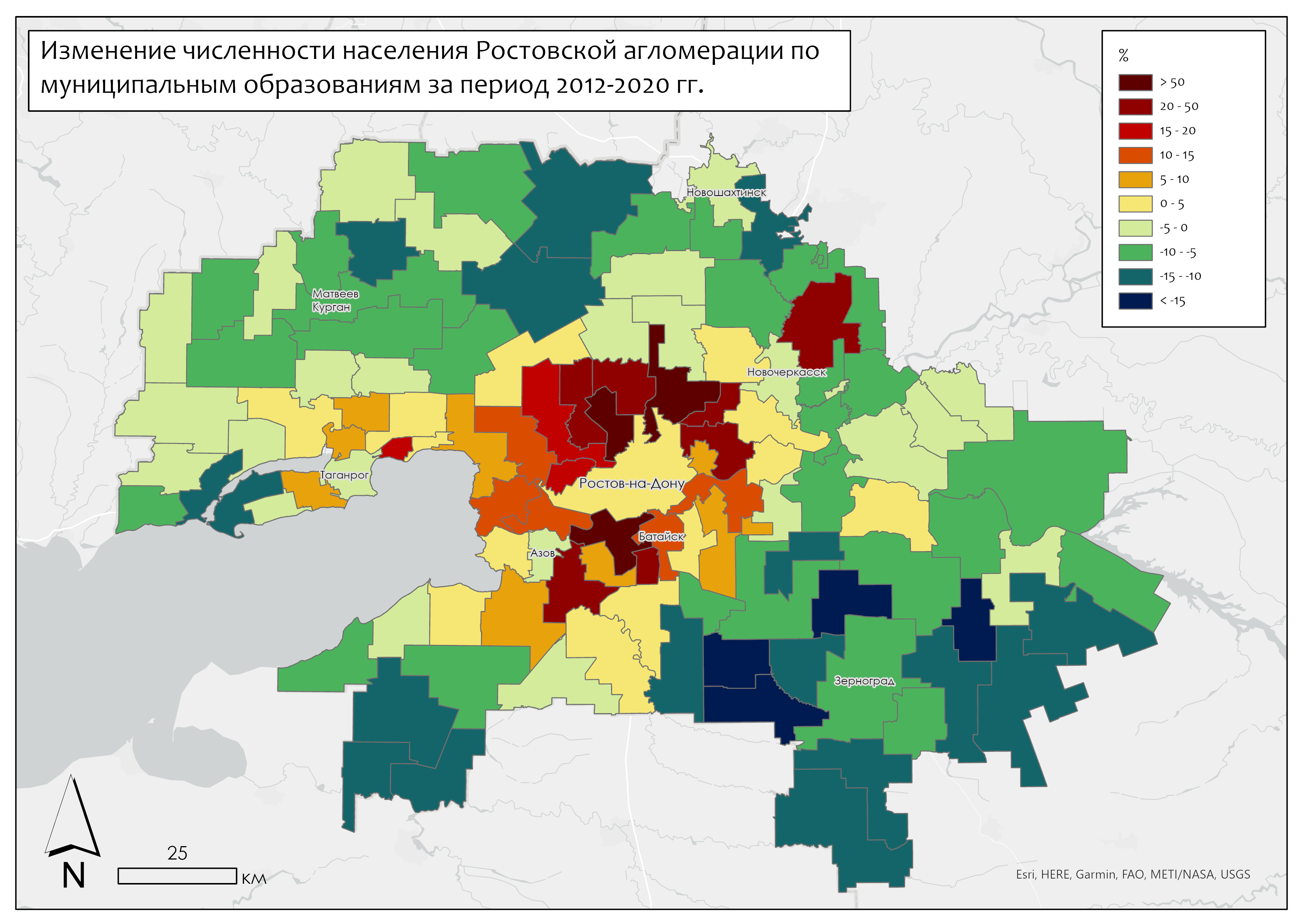 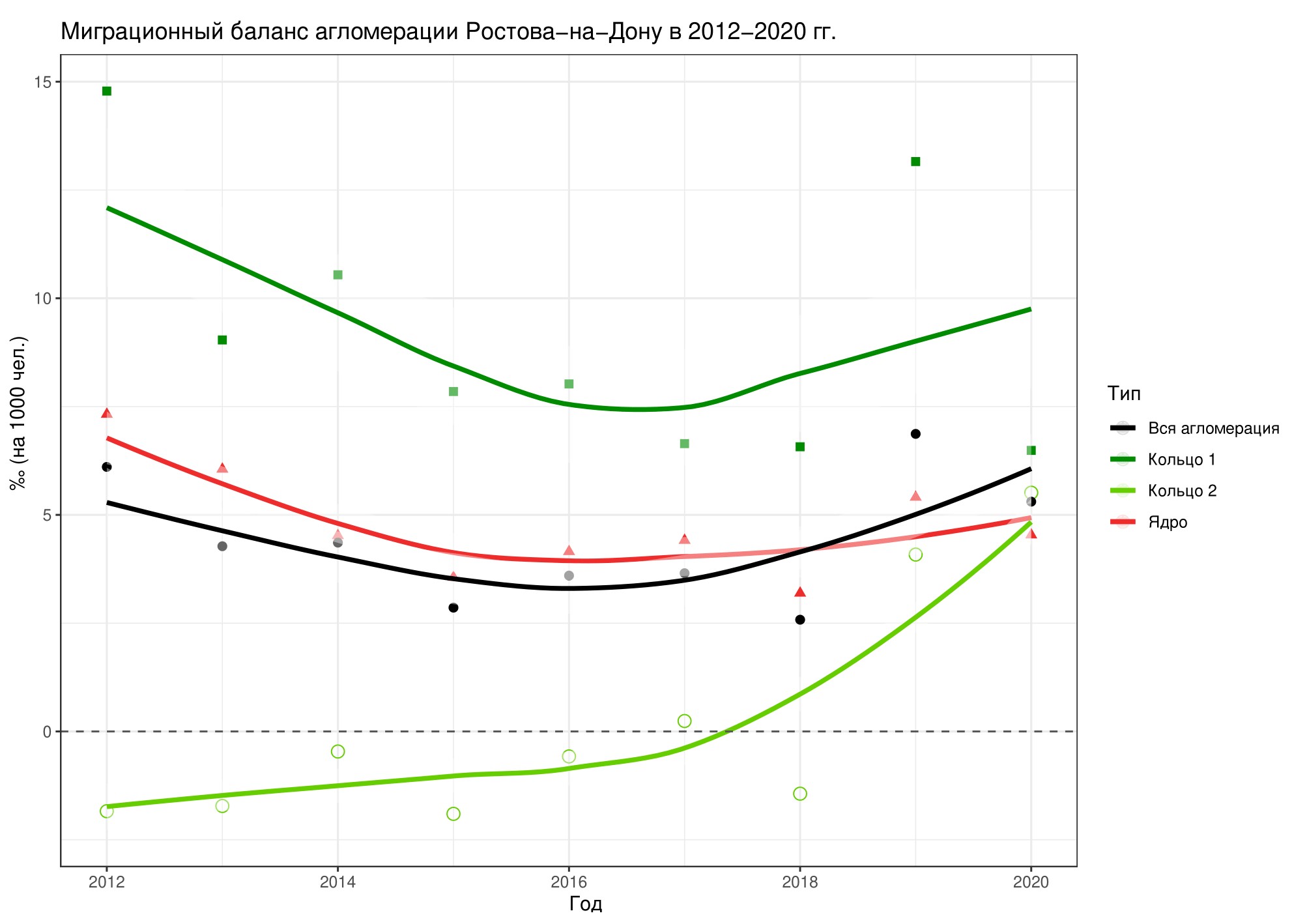 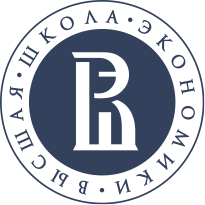 Факультет географии и геоинформационных технологий
Проекты студентов
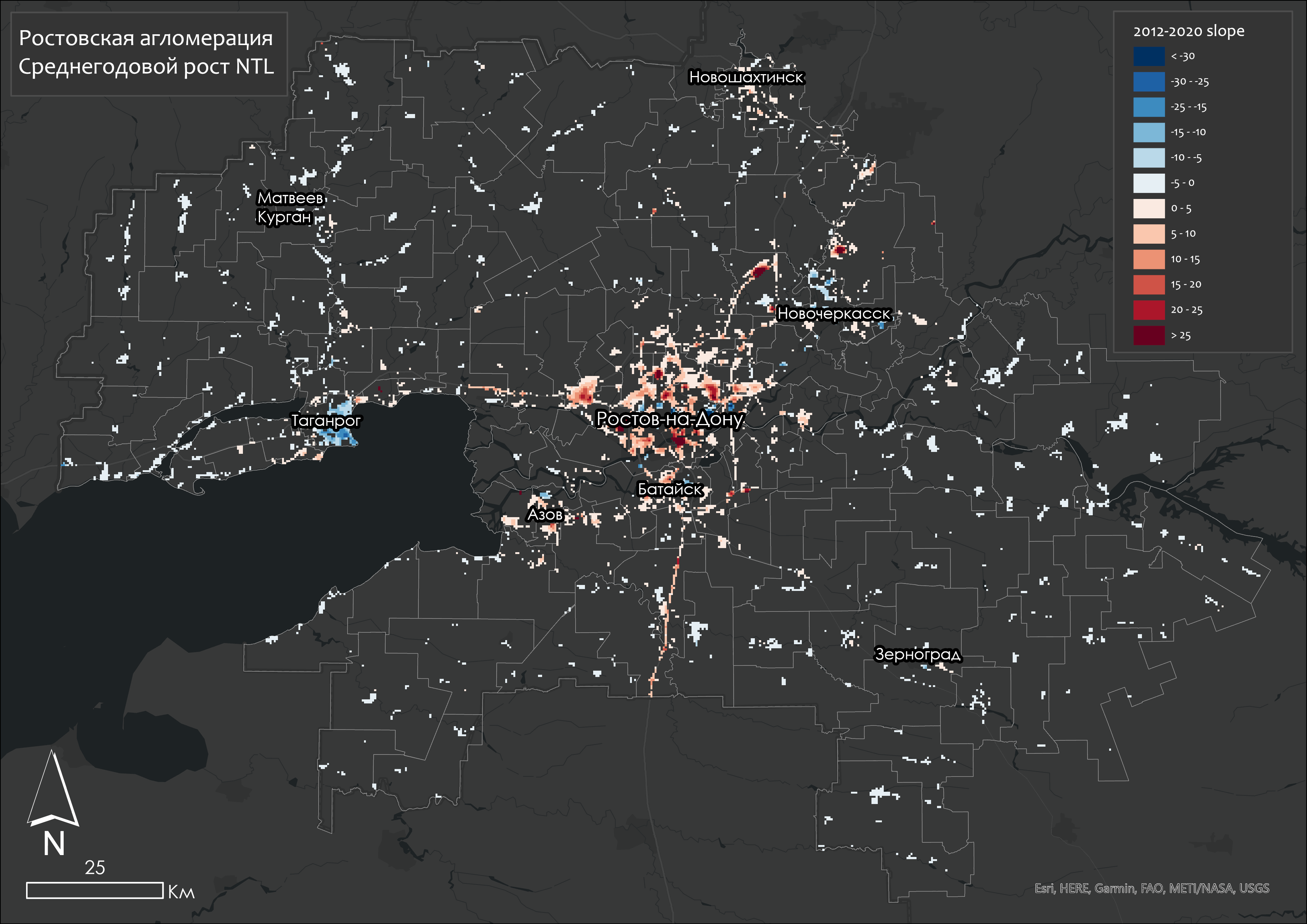 Ядро и пригороды:
Экстенсивно растёт за свои пределы;
Интенсивно качественно преобразуется морфологически и функционально;

Субцентры почти все сохраняют свою специализацию и относительную самостоятельность;

Периферия убывает, но имеется дифференциация северо-запад/юго-восток.
Динамика пространственной структуры агломерации Ростова-на-Дону в 2012-2020 гг.


Игнатенко Полина2 курс
Агломерация растёт вследствие центростремительных движений внутри региона и притока мигрантов из-за рубежа
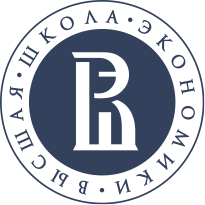 Факультет географии и геоинформационных технологий
Проекты студентов
Цель:
Проведение анализа скорости естественного лесовосстановления на территории пирогенного воздействия на основе ДЗЗ на примере Центральной Якутии

Методы:
Обработка данных спутникового мониторинга мест периодического пирогенного воздействия
Аэрофотосъемка с БПЛА
Фотограмметрические методобработки материалов аэрофотосъемки
Классификация облаков точек
Анализ классифицированных плотных облаков точек
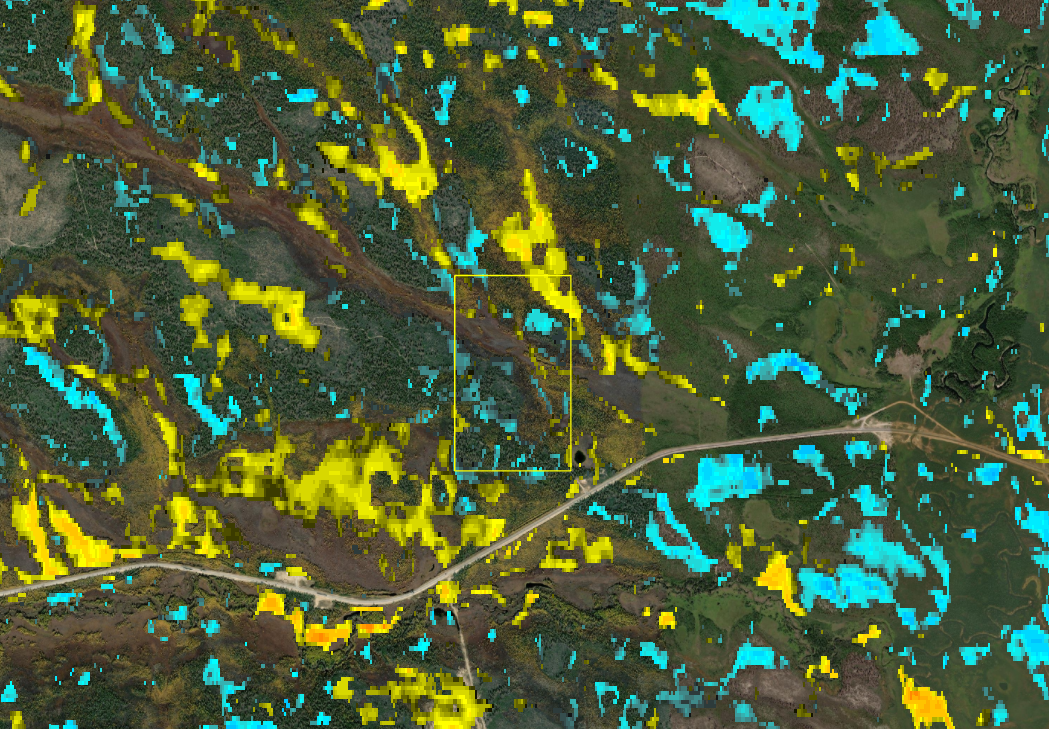 Анализ скорости естественного восстановления на территории пирогенного воздействия


Петров Олег2 курс
Данные спутникового
мониторинга
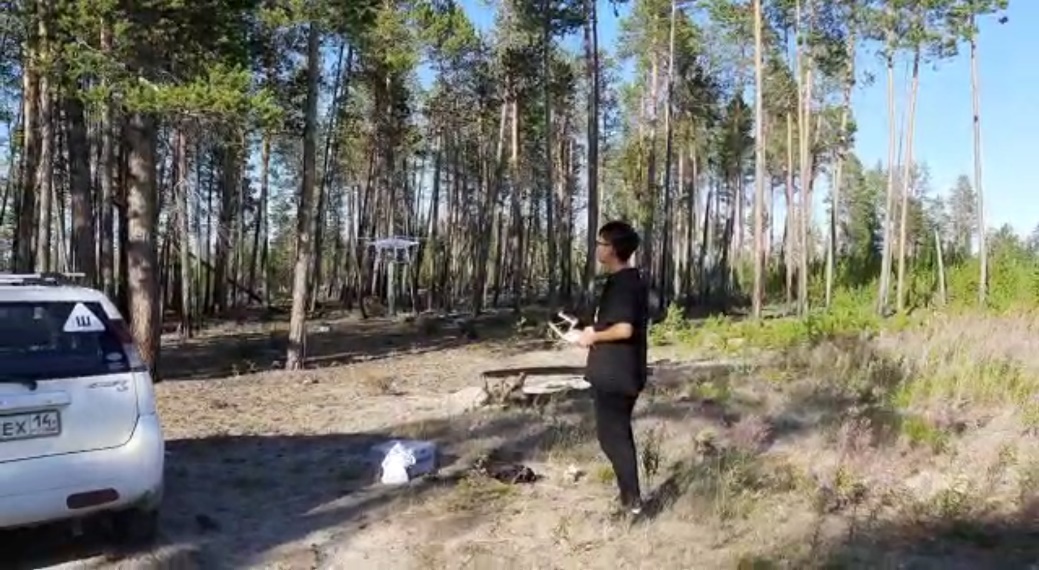 Аэрофотосъемка с БПЛА
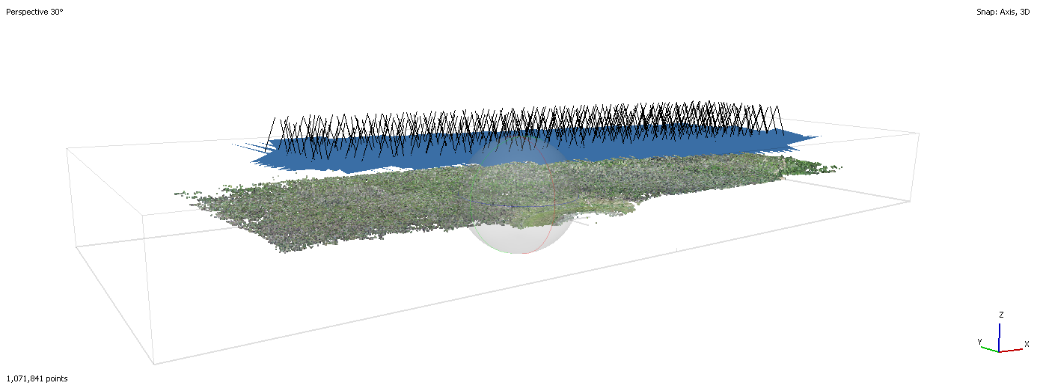 Фотограмметрическая
обработка снимков
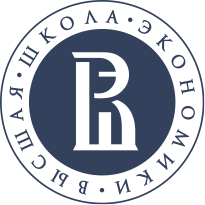 Факультет географии и геоинформационных технологий
Проекты студентов
Анализ скорости естественного восстановления на территории пирогенного воздействия


Петров Олег2 курс
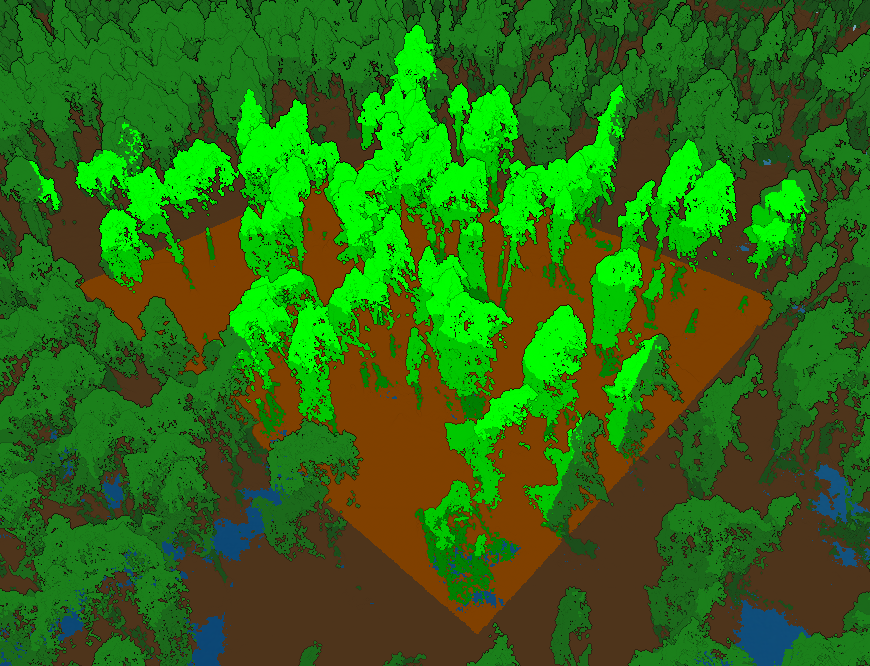 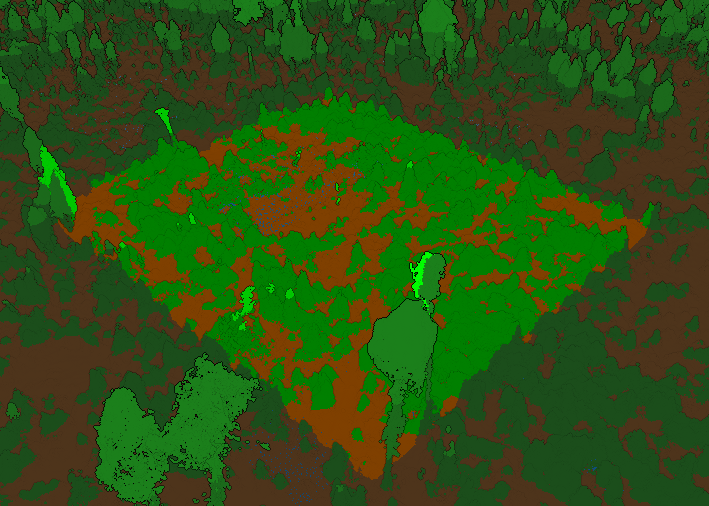 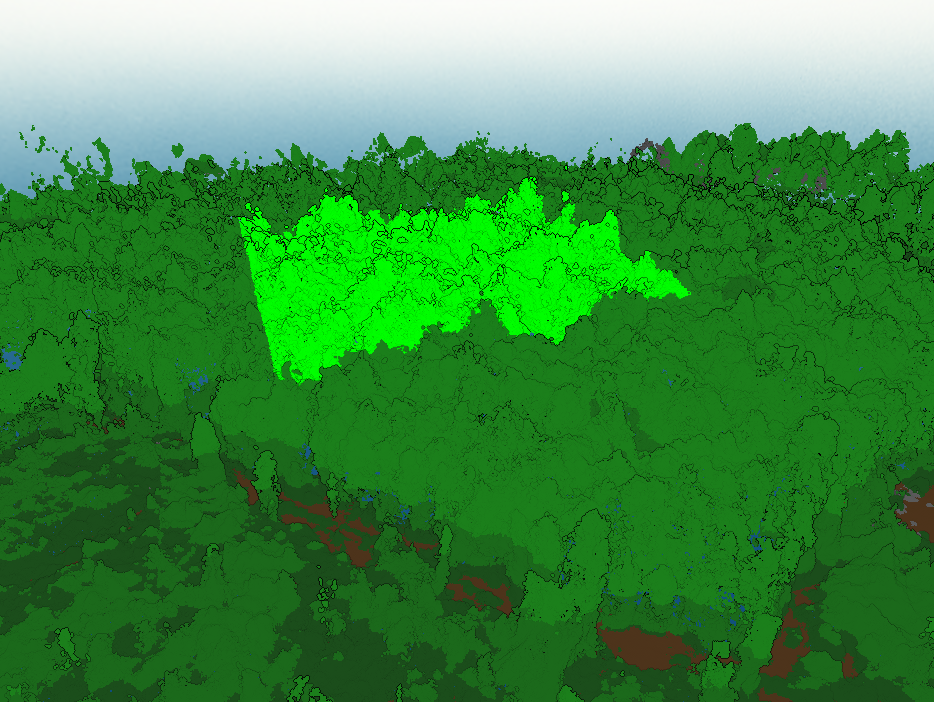 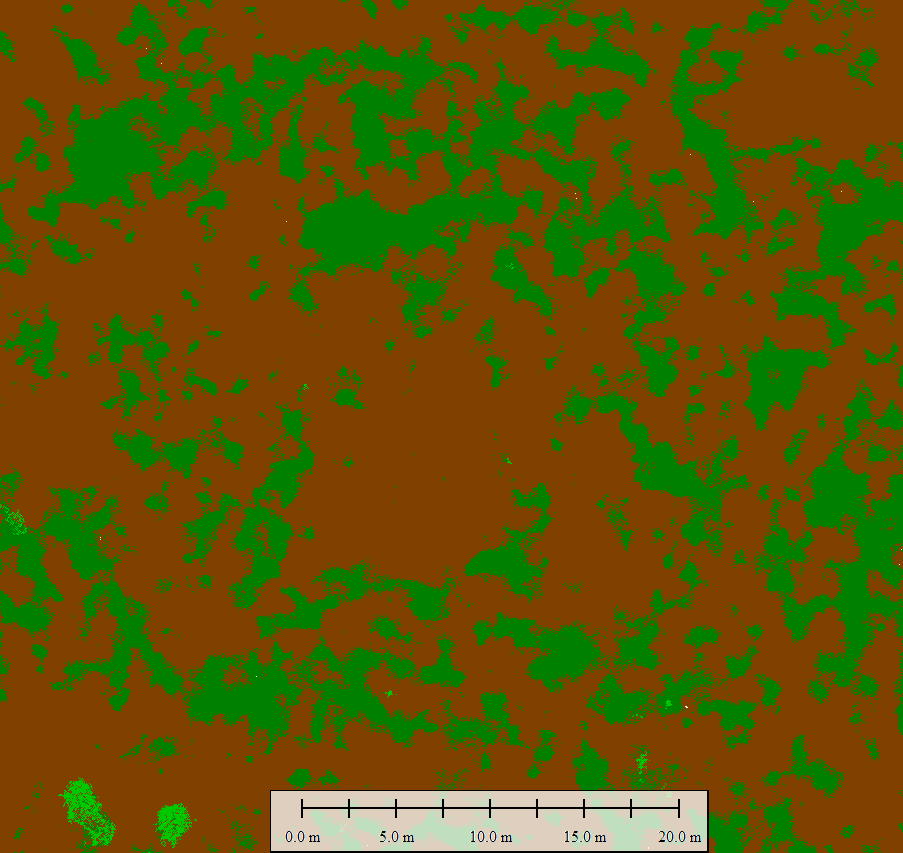 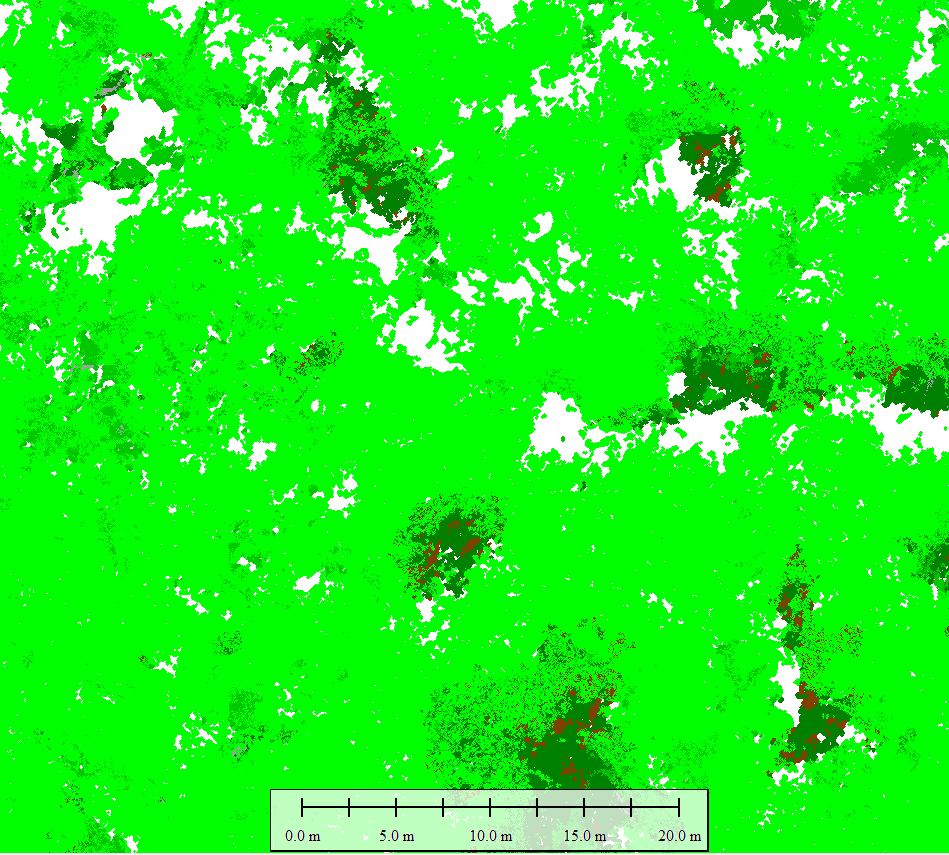 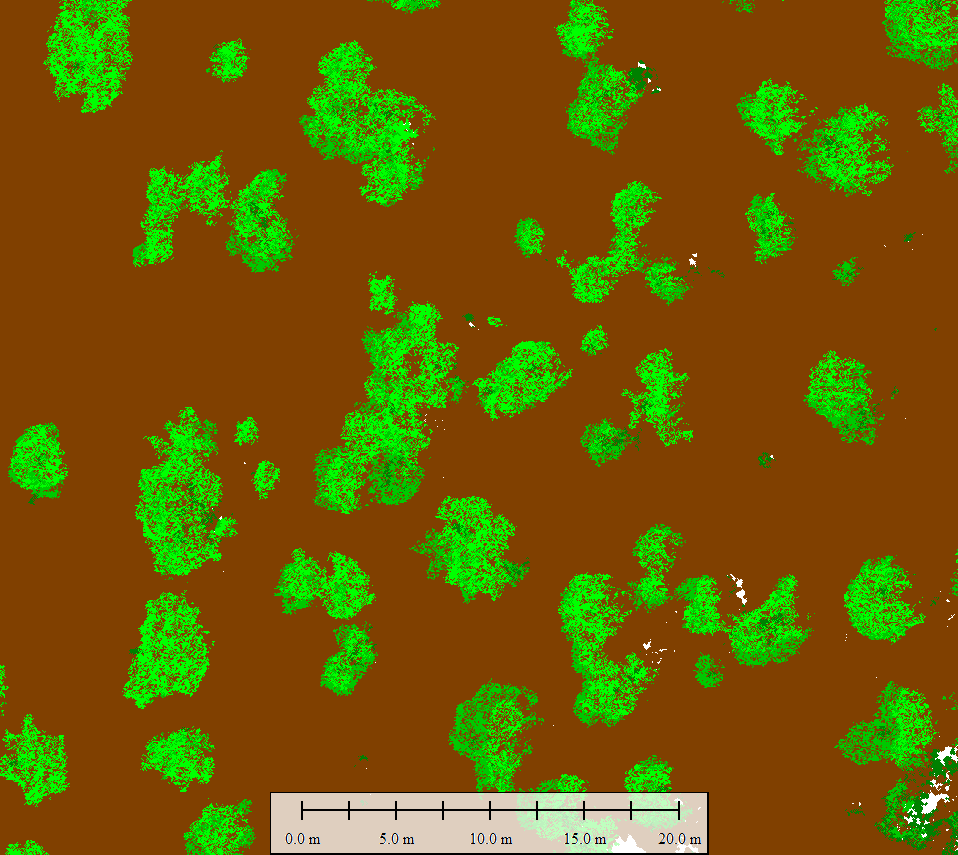 Преимущества использования БПЛА для мониторинга лесовосстановления:
Больший временной охват из-за косвенного определения времени пирогенного воздействия по высотам
Более высокое пространственное разрешение, за счет которого можно выделять намного меньшие области с одинаковым временем прохождения пожаров, вплоть до отдельного дерева
Сгоревшая
территория
Сохранившаяся территория
Территория, пройденная пожаром
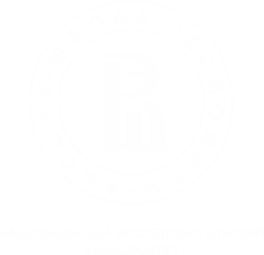 https://geodata.hse.ru/
geodata@hse.ru
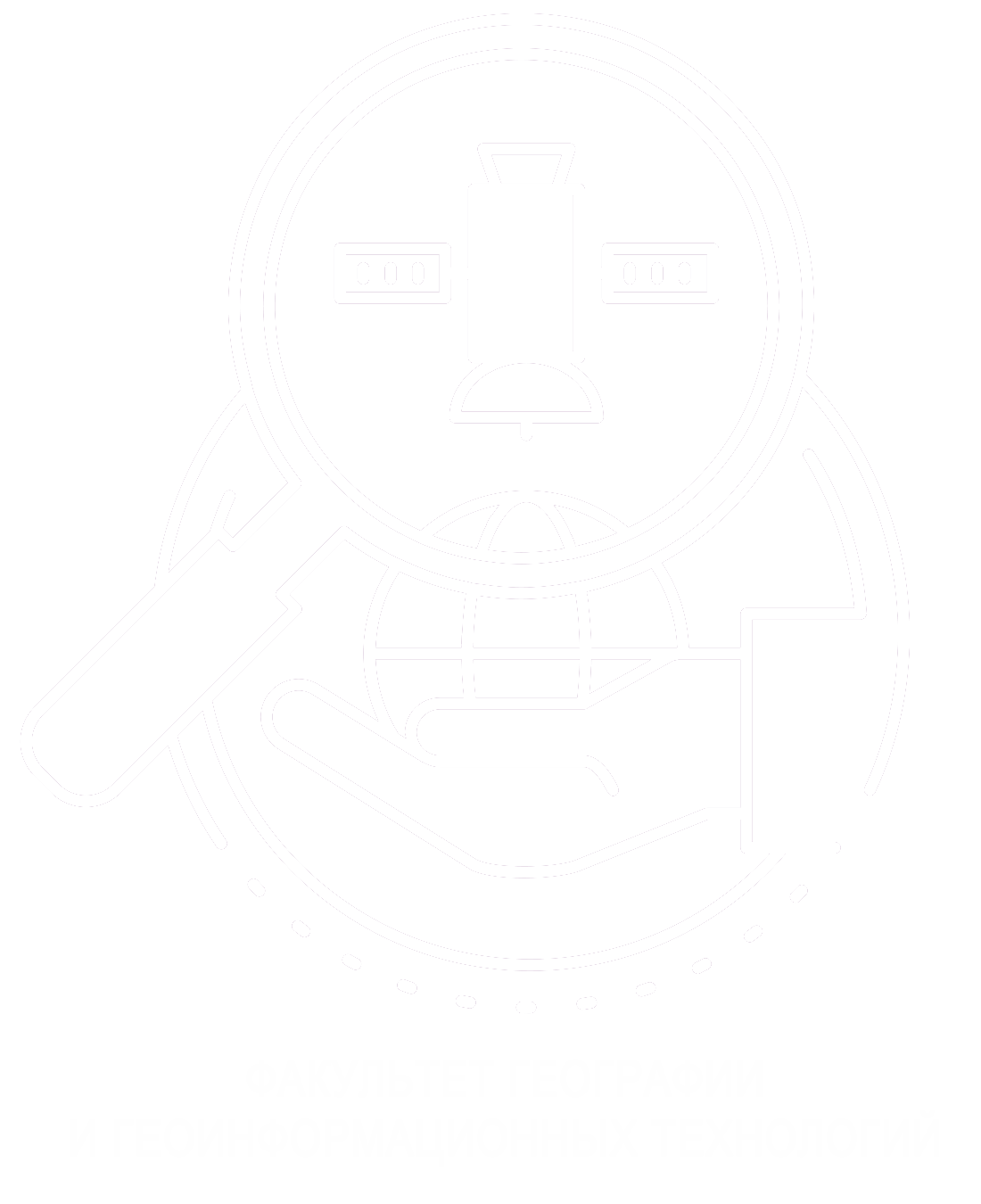